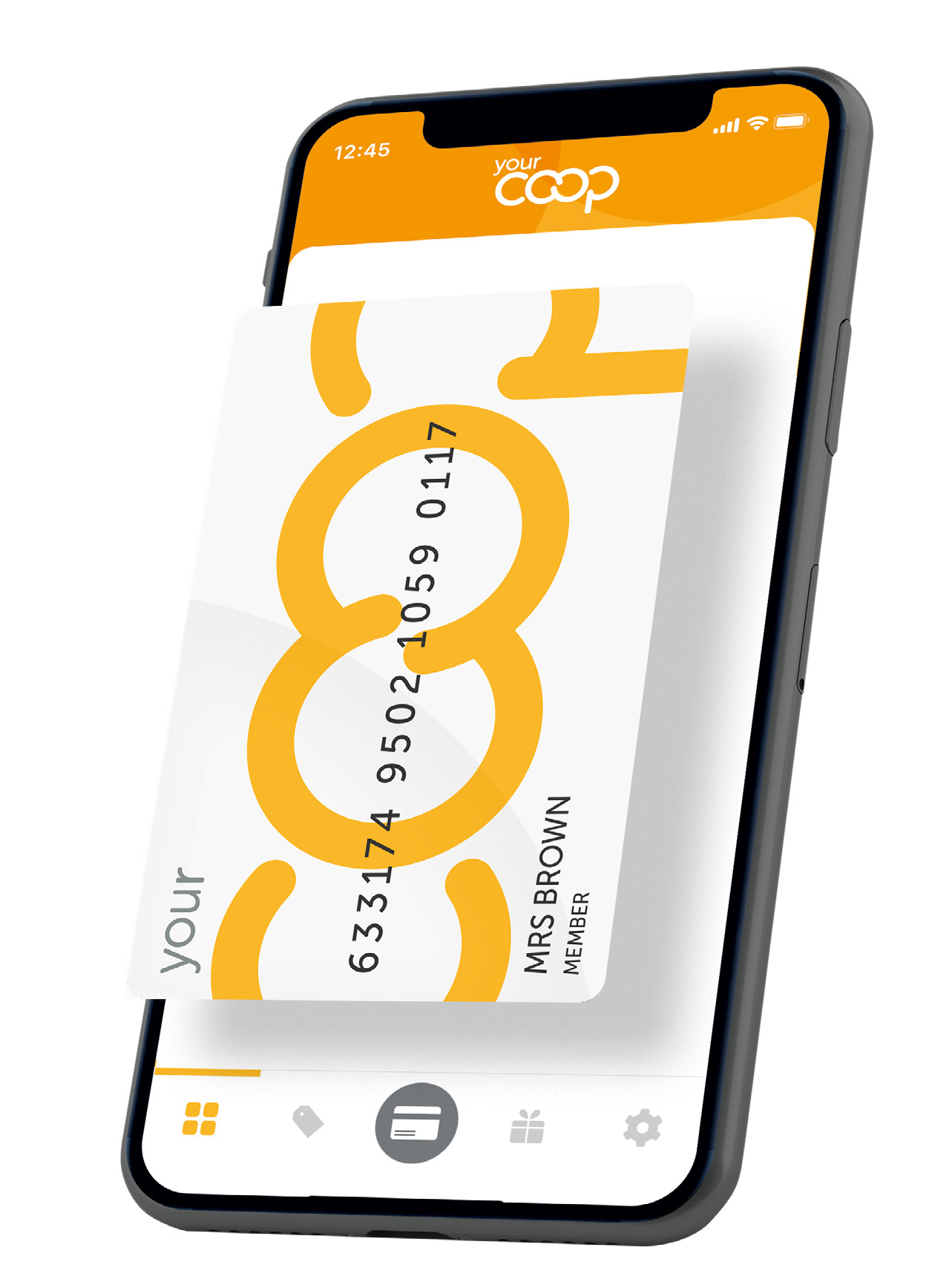 Membership makes  the difference
September 2021
[Speaker Notes: Welcome to your Membership training​]
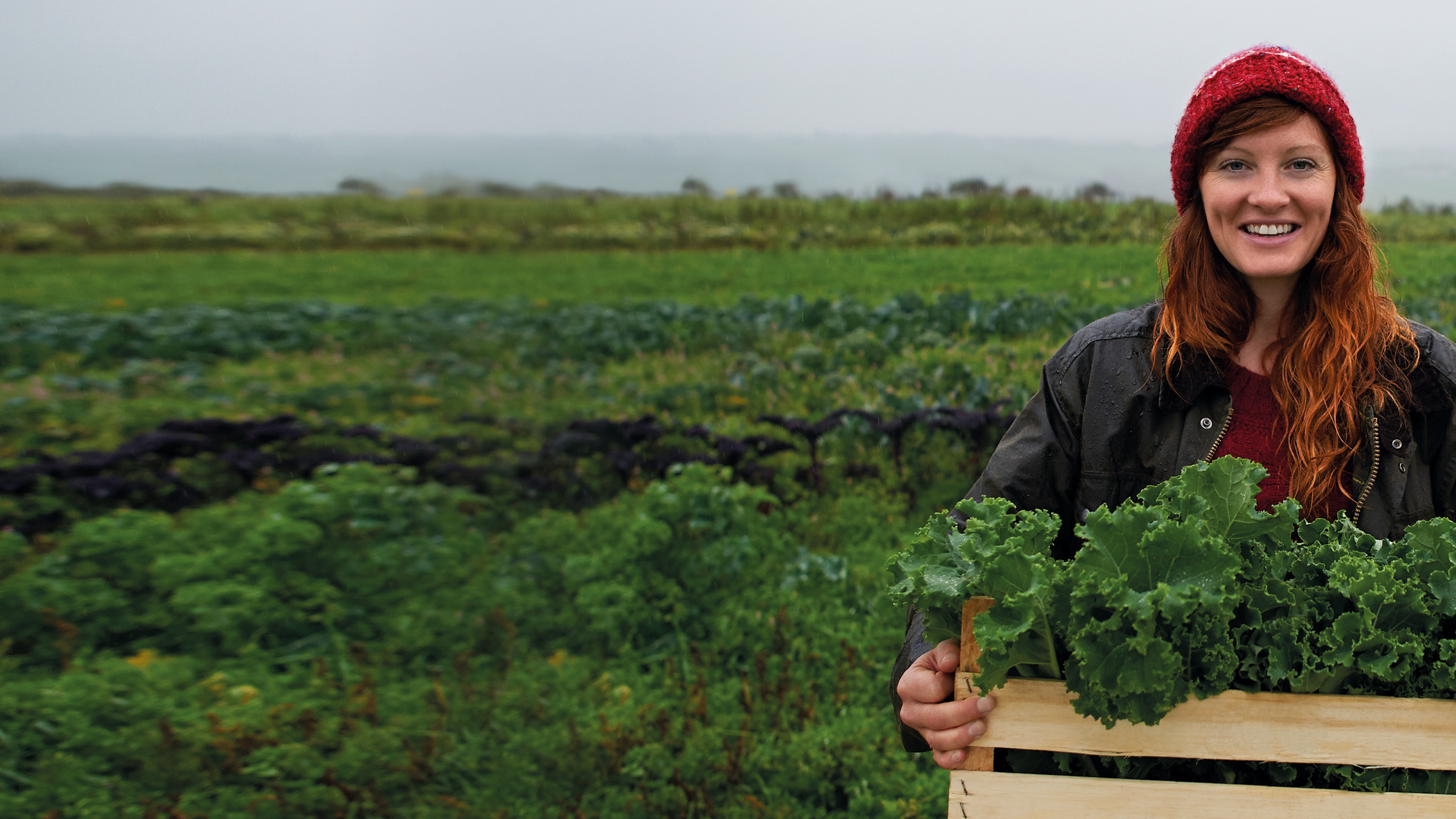 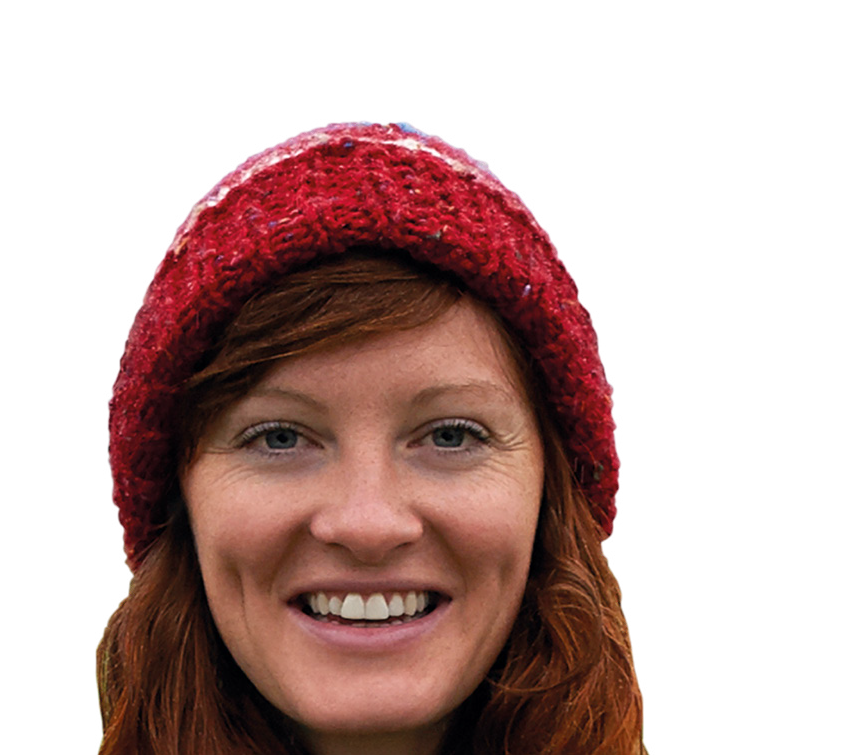 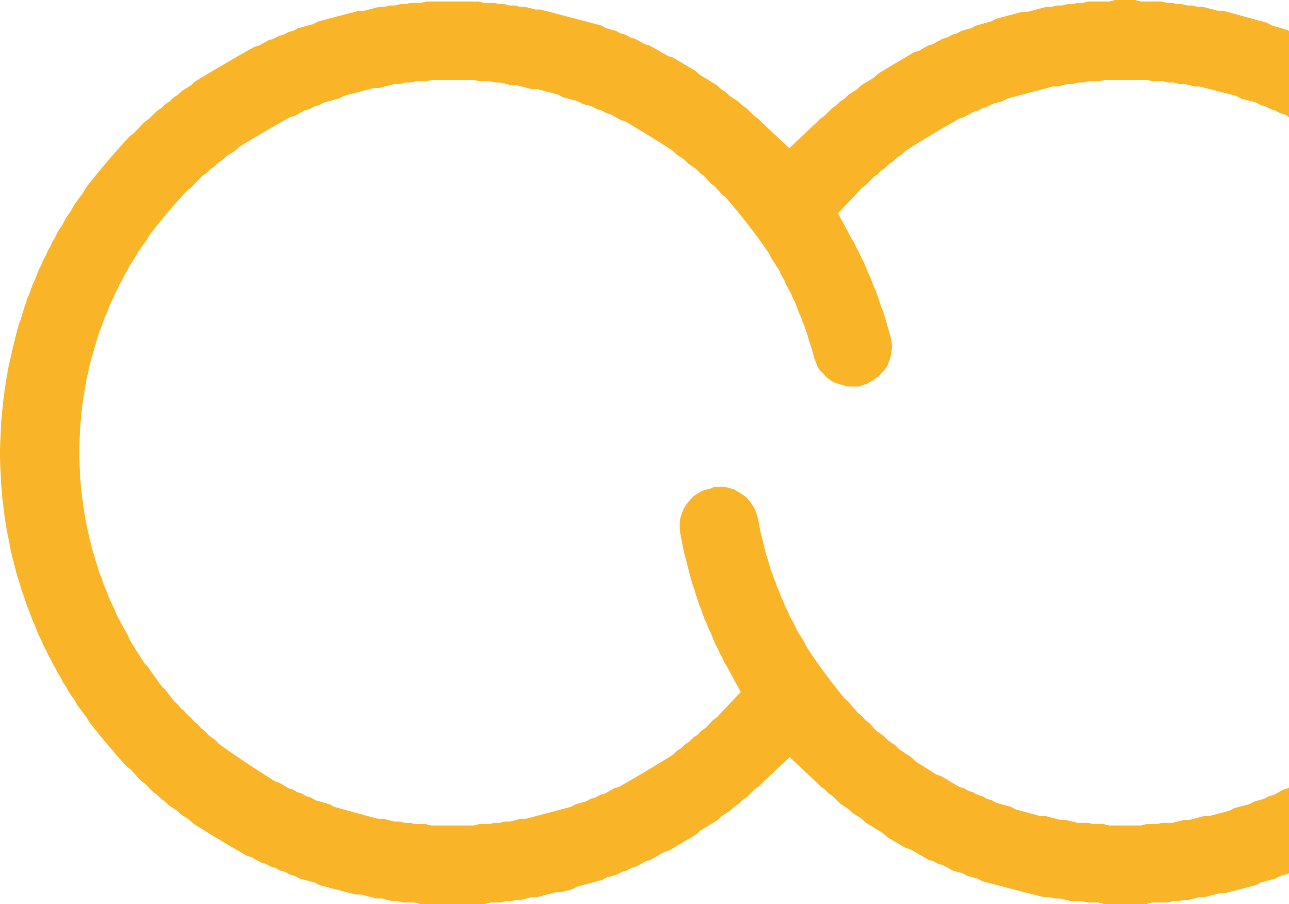 Membership  makes the  difference
For you, your  community  and your  world
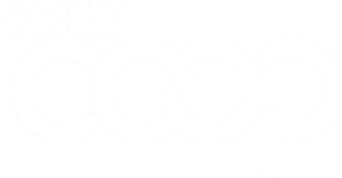 September 2021
[Speaker Notes: Membership makes the difference, for you , your community and your world]
Contents
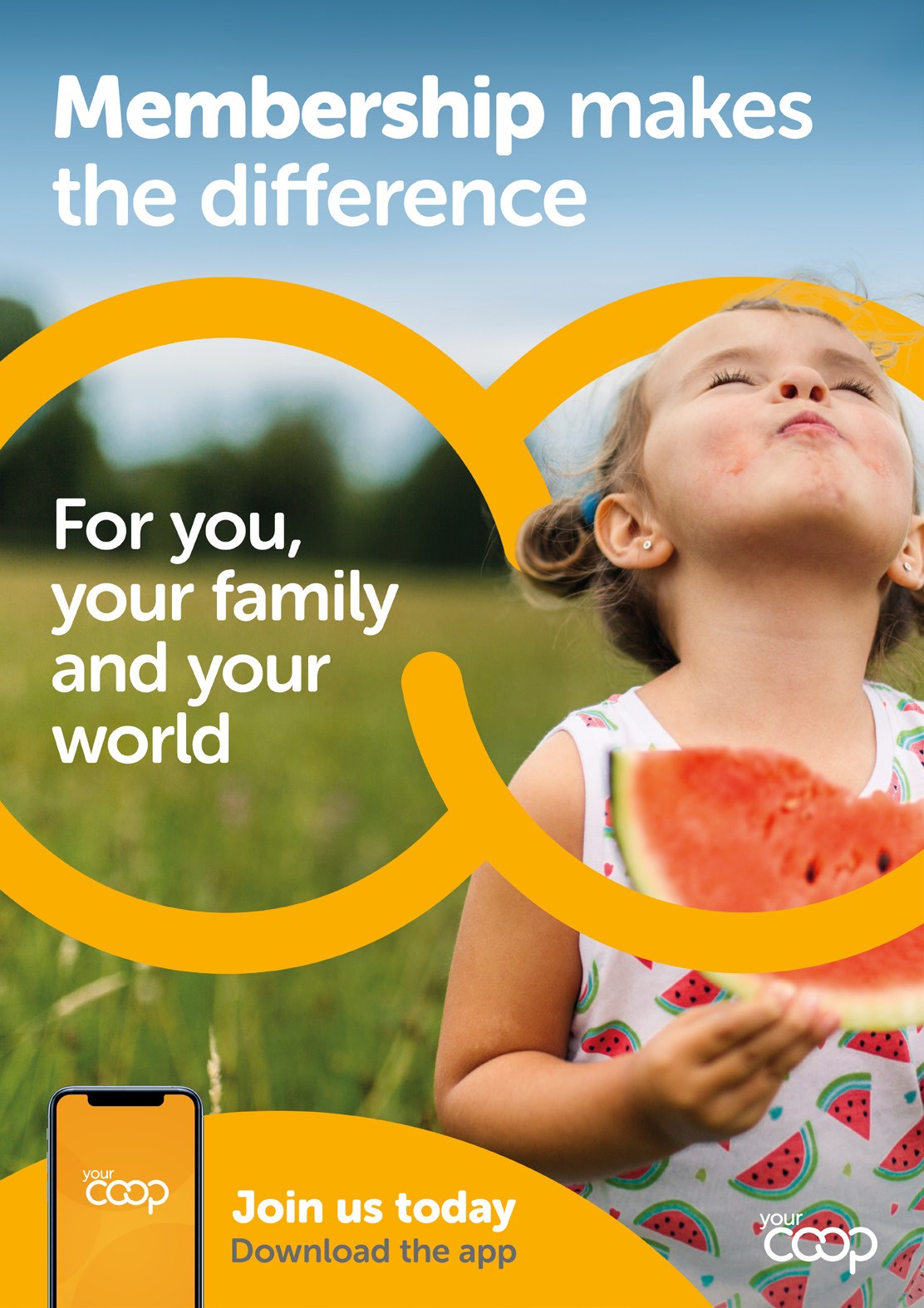 What is membership?
Benefits of membership & the app  Customer conversations

Finding more information
[Speaker Notes: Today's briefing will cover everything you need to know about membership and Your Co-op members app​
​
More information about membership​
Benefits for membership and the App​
Having great conversations​
Where to find more information
​]
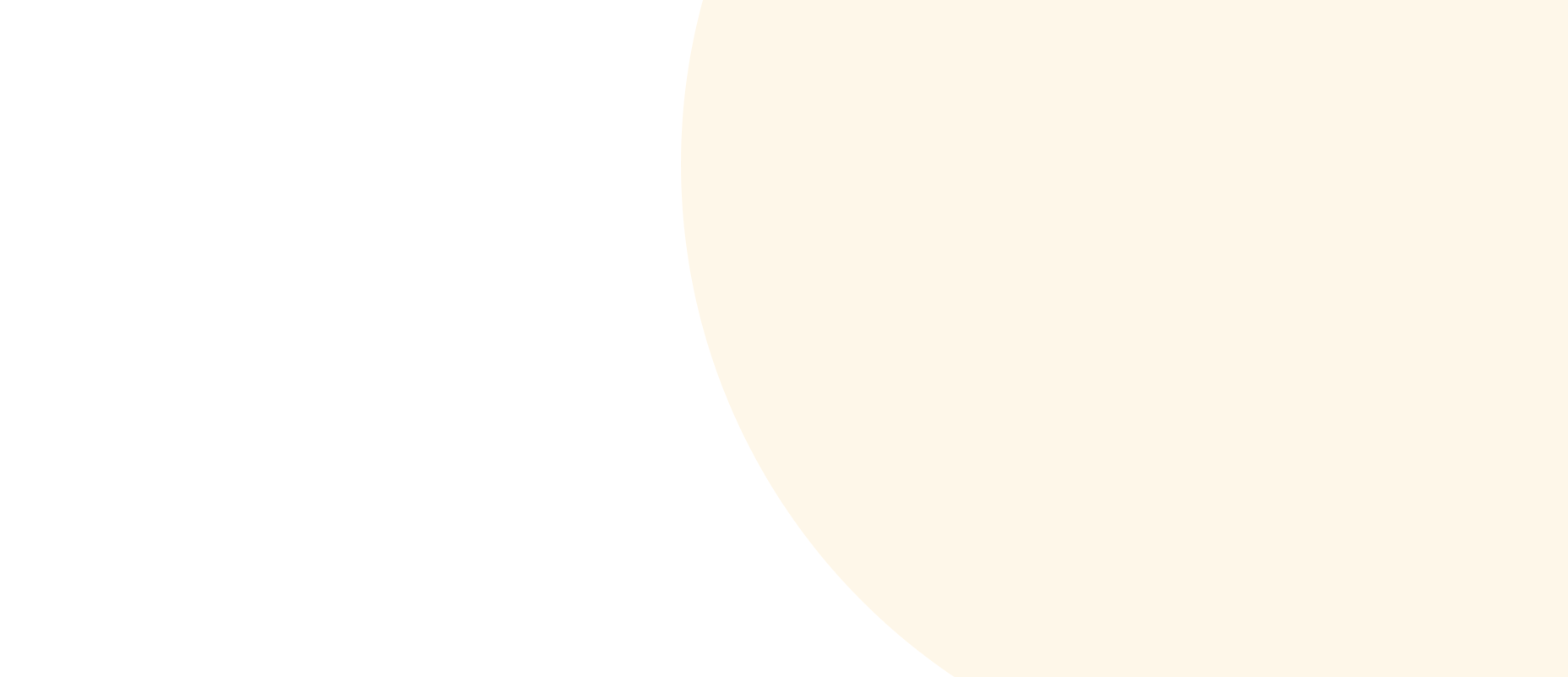 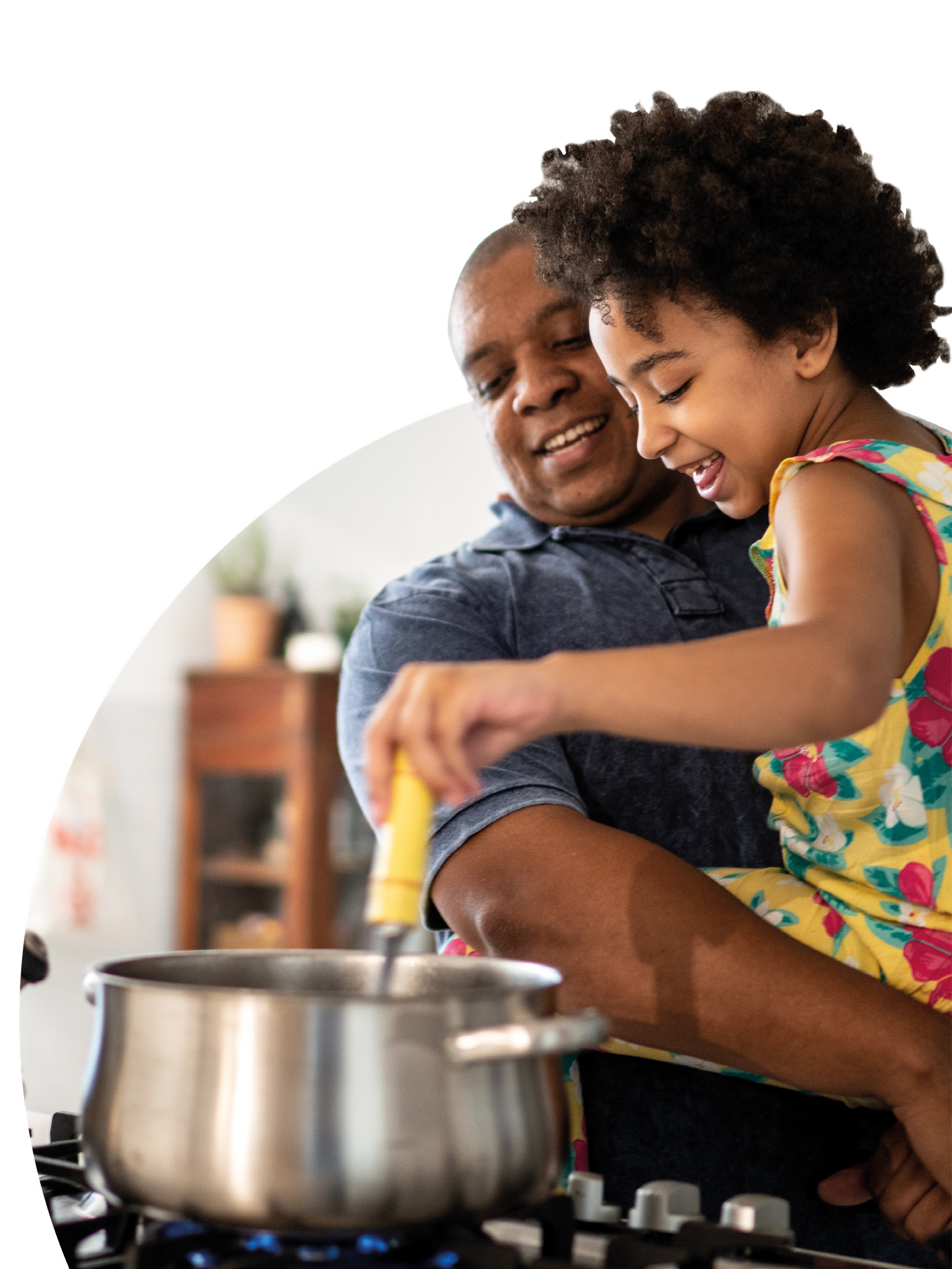 Your Membership
We are not like other retailers. We are a  co-operative, which means we are owned  by our members and run for their benefit.

That means being a member needs to feel  special - more than just being a customer.  This is their Co-op.

Our members are at the heart of everything
we do to grow our business.
[Speaker Notes: Your Membership Recap - 


Midcounties is a consumer Co-operative owned and controlled by its members. We are part of the global Co-operative movement and subscribe to Co-operative values and principles that govern all Co- operatives around the world. ​ 
​ 
Our purpose is simple but ambitious with Co-operative values at its heart – what we do with our profits - 
We share with our members 
 Invest back into our local communities  
Invest back into our business. ​ 
​ 
We are not like other retailers.  We are a Co-operative – which means we are owned by our members and run for their benefit. ​ 
And that means being a member needs to feel special – more than just being a customer.  This is their Co-op.​ 
Our members are at the heart of everything we do to grow our businesses. ​ 
​ 
Why do we need members​? 
Members Trade with us which in turns makes us profit​ 
Members take an Interest in our other Trading Areas promote and shop with us​ 
Members can share their views through AGM/ member conversations and half yearly meetings​ 
Members campaign with us​ 
Members become our ambassadors, promote others to trade with us​ 
Members play an active role in our Society​ 
 
Let’s take a look at our membership benefits and what it has to offer and what it means for our member’s ​]
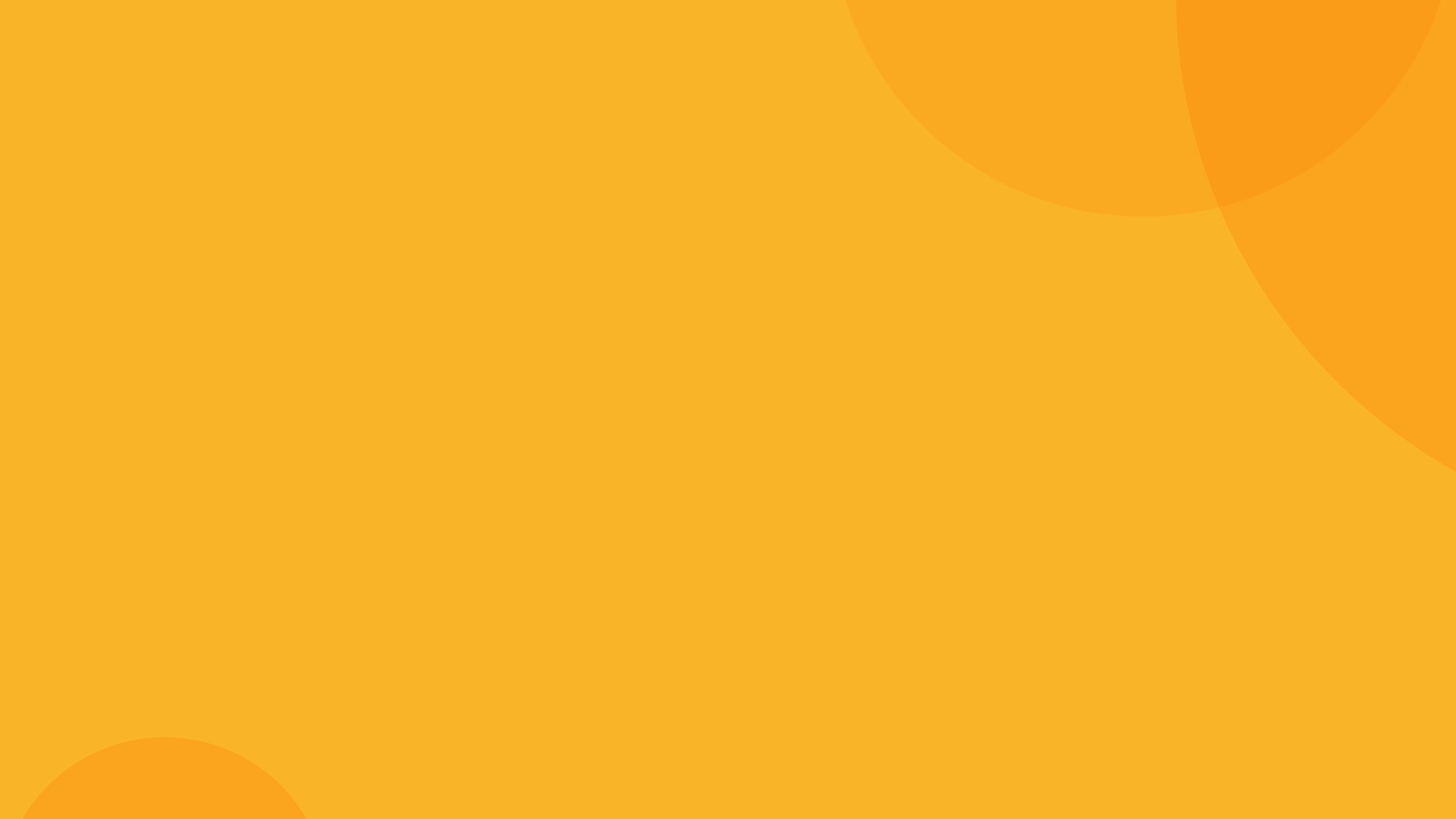 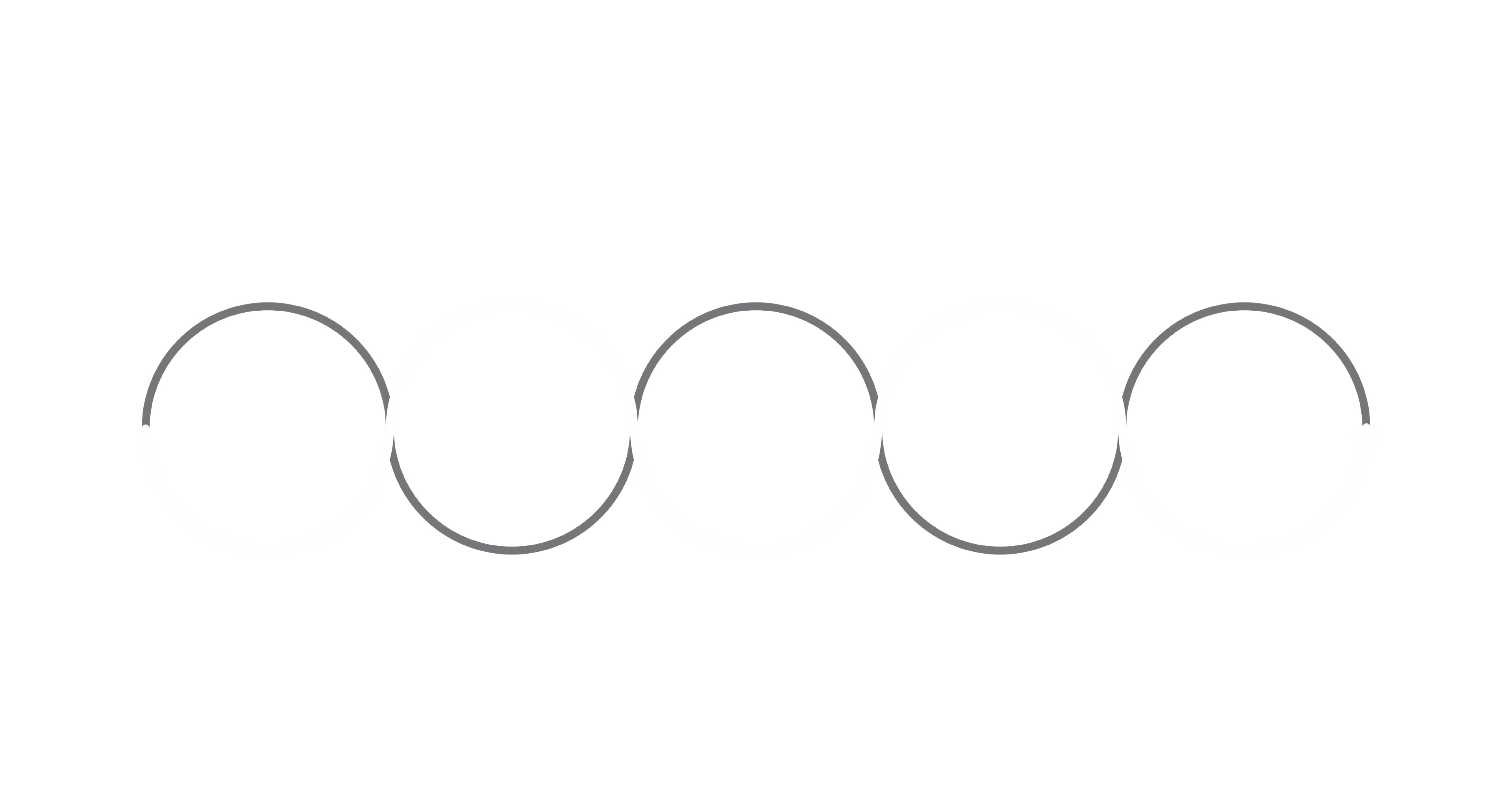 Benefits of your membership…
AGM/
Your Co-op  conversation
Your  Member share
accounts
Your  Community
Your Share  of the Profits
Your Member  discounts
5
[Speaker Notes: Membership makes a difference -Benefits of Membership ​see how membership makes a difference 
 
Share of the profits​ which means - 
We reward our members by sharing our profits with them the value is dependent on the profit made​, making our members feel valued for the everyday ways they spend with us, the more they spend within our family of business groups the more they will benefit from membership. colleagues should talk and promote membership during each transaction. ​ 
​ 
Members can choose to use their share to spend in any of our business groups, pay it into their share account, or donate to charity​ for example credit their energy or phone bill, redeem in our Food, Childcare, Travel and online Pharmacy, or pay into their share account and withdraw when needed. 
​ 
Member exclusive discounts - which means! Value  
 Our members in some of our Food stores have – 10% discount known as Diamond discount 60 plus, (the member should ask for the discount) mem 
In Travel members receive great rates and better exchange on Travel money. ​ 
​ 
In Healthcare (online) our members receive 10% discount on all non-prescription items as well as a member’s rate for the online DR service giving members peace of mind when travelling abroad​. 
​ 
Share Accounts - which means our members are shareholders, they can invest in and earn interest on balances over £10, invest a maximum of £100,000., it’s easy to sign up they simply call the share ledger team at Head Office, 0800 435 902 (select option 4), and they’ll do the rest!​ 
https://www.midcounties.coop/membership/member-investments/share-account/ ​ 
 
We believe in the value of supporting the communities where we trade and getting Involved​ which means 
Members can apply for grant schemes for their local communities £250, these grants are available throughout the year. ​ 
​ 
Members take part in for example, litter picking, donating to our Food banks, being part of our regional communities, members and colleagues working together to support their local community, local charities and volunteering together to help build strong local communities. this is a great way to give back to our members and customers. ​ 
​ 
Annual General Meeting which means members are invited to actively have a say on how the business is run, explain what they want, an opportunity for them to have a vote on key decisions for their Society, find out more how we are performing (unlike many businesses). 
We also have Half yearly meetings and member conversations are other ways members can actively get involved with us​ another great opportunity to have their questions answered by the Executives of the business groups, Phil Ponsonby our CEO meet our business senior teams, our fantastic local suppliers to the Young Co-operators within Midcounties a great chance to learn about them and members to ask their own questions. ​ 
 
An example of the recent vote on members voted for -the SOTP to be digitalised this was put to the members at out half-yearly meetings, and they voted in favour of it. this is a great example of how our members have a say in how we run. ​ 
 
Remember Midcounties is democratically controlled by its members and owned by its members, we are not a PLC we are owned by members​, 
 we make changes for the better, guided by our values and principals​. 

​
​
​
​
​]
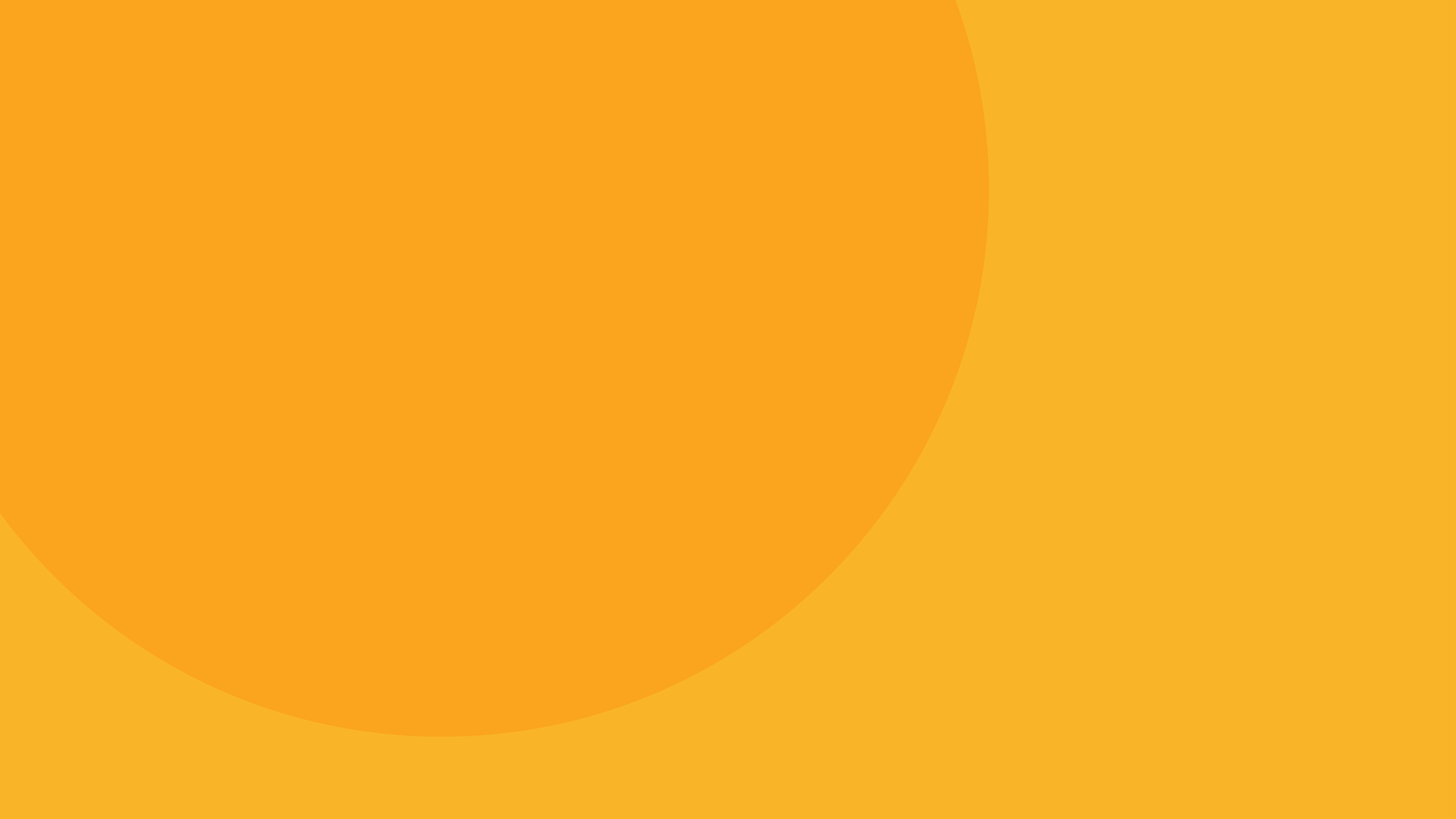 How to download the YCM app
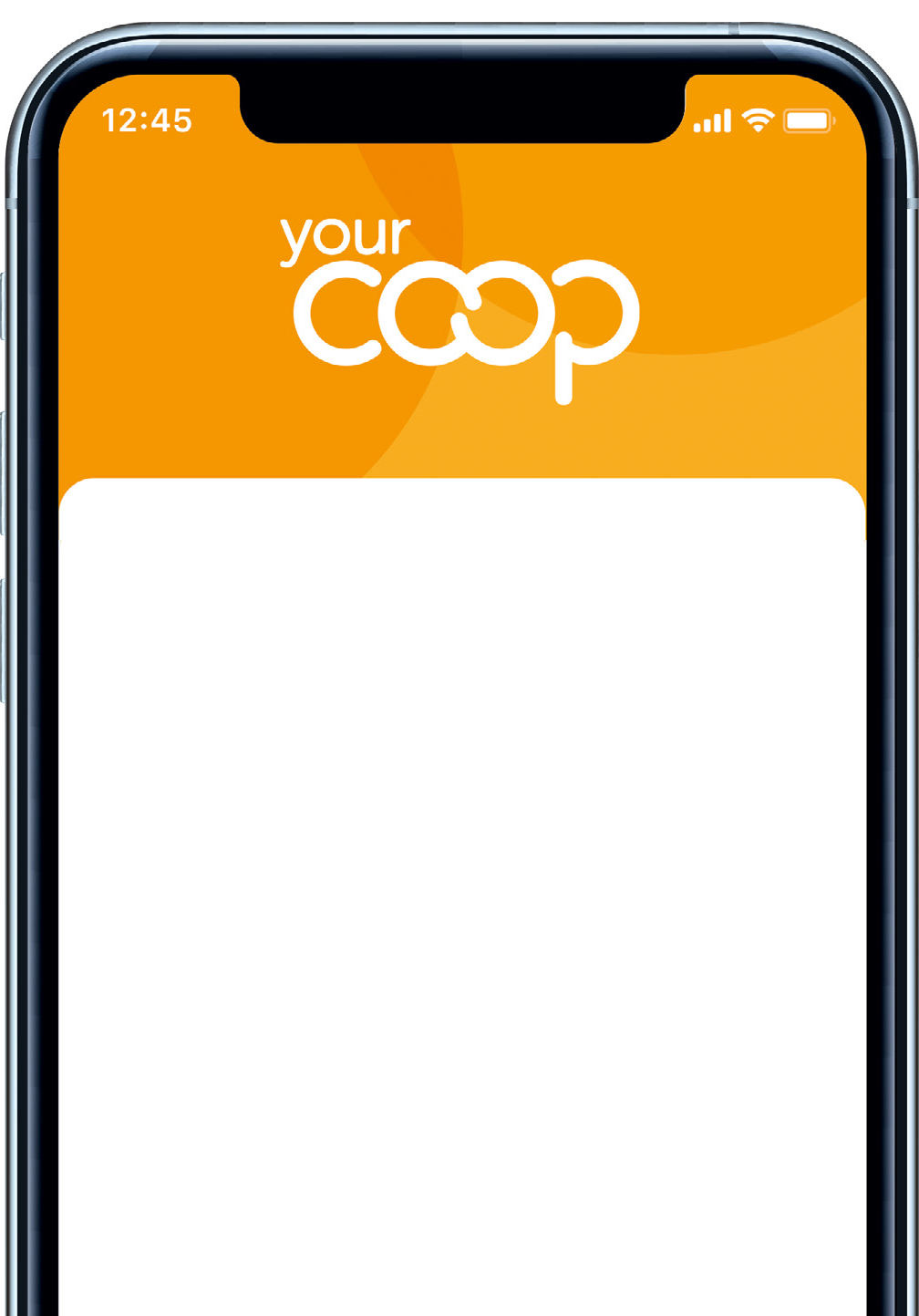 Joining is easier with the mobile app. Search for ‘Your
Co-op’ on Google Play or the Apple App Store, or just scan the  QR code on the promotional materials in-store.
1
Click on the ‘Register’ link, add your contact details and select  your password. Choose online membership to go green and  paperless or get your card in the post.
2
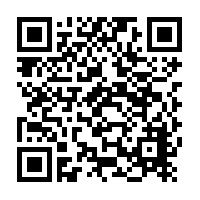 You’re done! We’ll send you an email to confirm your  membership. You can start using your online app in  store immediately.
3
6
[Speaker Notes: How to download the App 
Easy access to membership Via the Your Co-op members App easy for customers and members to signs up]
Features and benefits
Your Co-op members app…
If members have  the Your Co-op
rewards app, they will
see changes to the app,  it’s being redesigned!  to enhance the  experience
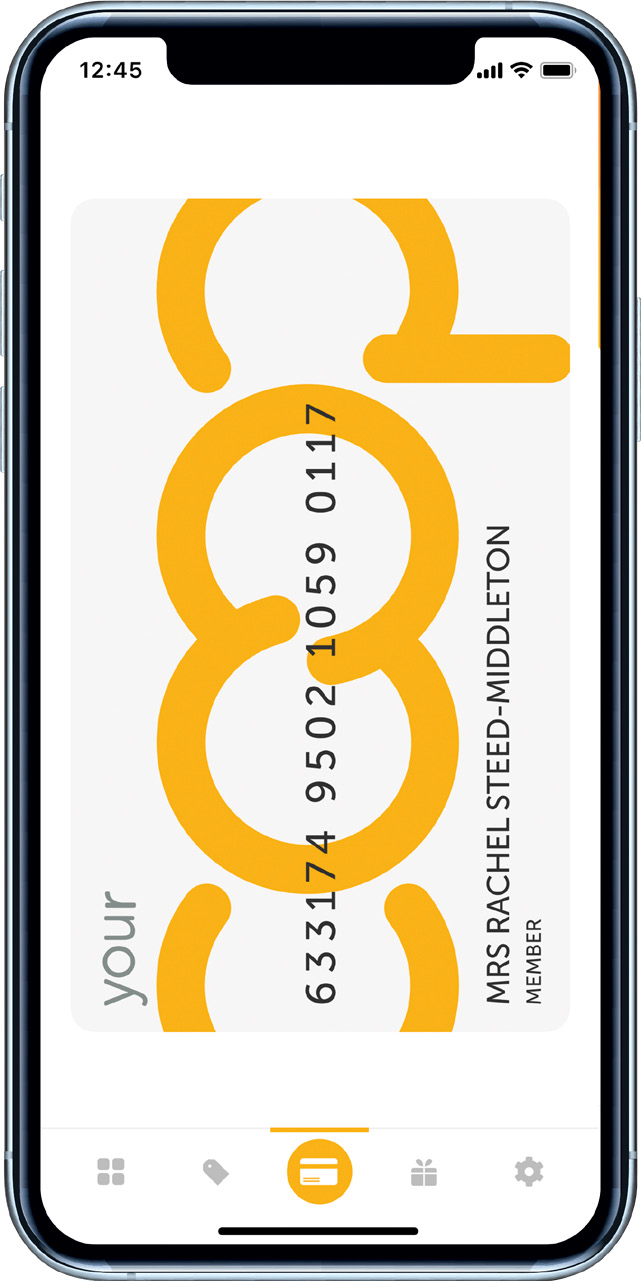 Virtual card – never leave home without it always on hand  Access to information such as number of points earned to date  Offers and deals in our businesses
Volunteering opportunities
Share instant feedback on your recent visit  Community updates
Business updates
Customers can sign up via the app
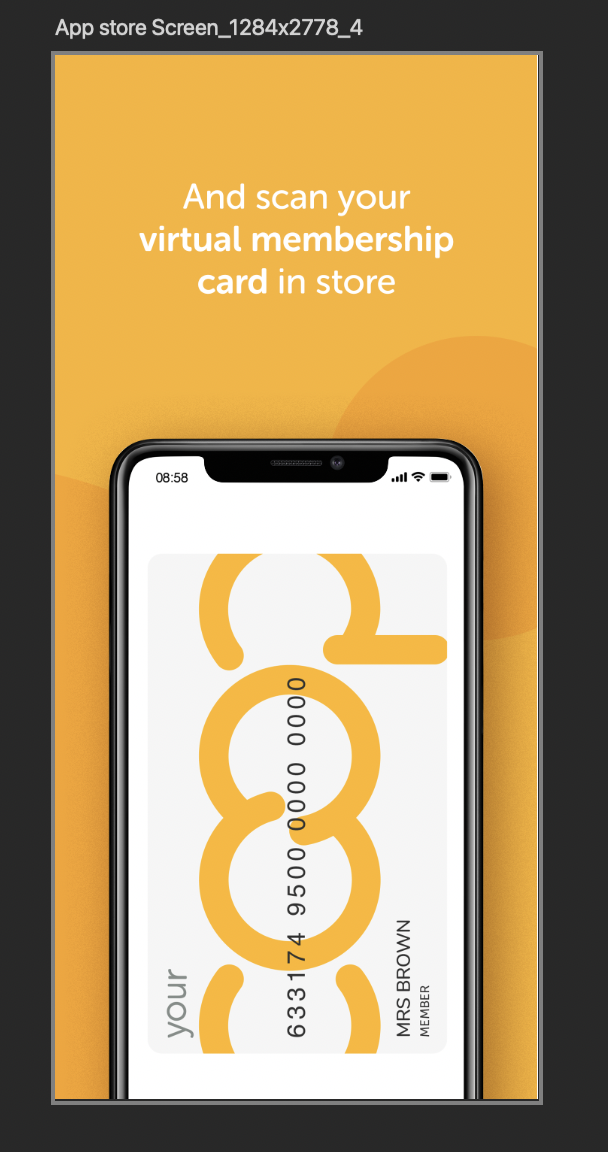 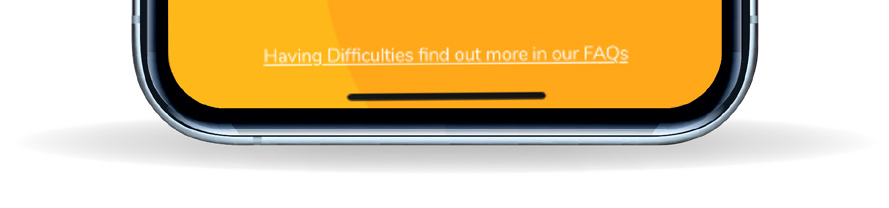 7
[Speaker Notes: Features and Benefits of the Your Co-op members App 
Talk through the features and benefits for the Your- Co-op members App and why customers and members should download the App 


Easy access to membership – 
 
Virtual card – never leave home without it always on hand​ 
Access to information such as number of points earned to date​ 
Offers and deals in our businesses​ 
Volunteering opportunities​ 
Share instant feedback on your recent visit​ 
Community updates​ 
Business updates​ 
Customers can sign up via the App​ 
If members already have the Your Co-op rewards app, they will see changes to the App, it is all being redesigned, to make it easier for our members]
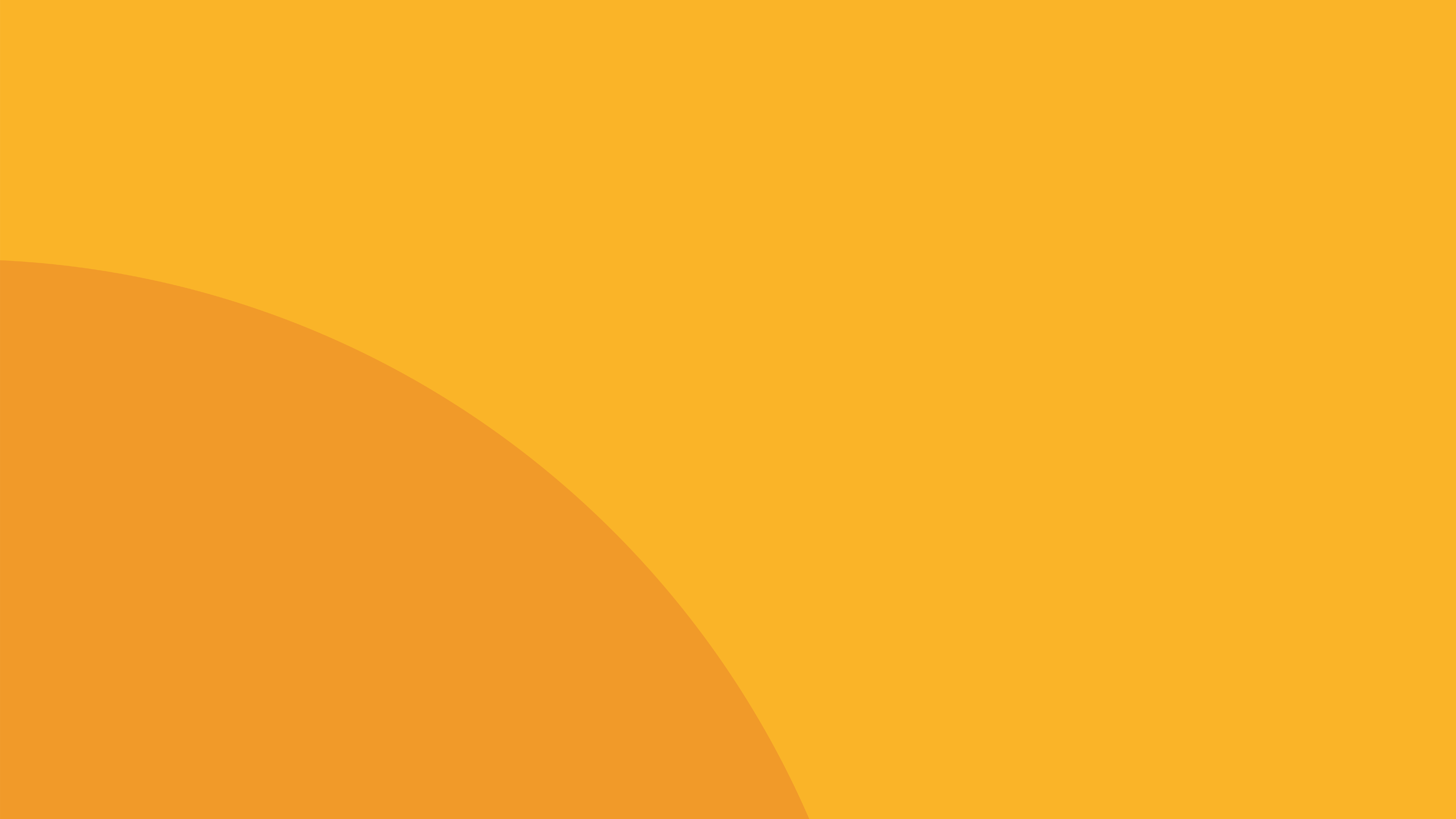 “Can I scan your membership card? or  Can I take your membership number please?”
[Speaker Notes: Treat every customer as a potential member. Make them feel they are missing out.

Customer facing roles -

Every customer should be prompted for their membership card and number encourage our customers to become members and members to cross trade with us

Management roles –

Ensure your teams are having these conversations we want to increase our membership to have

Wider range and access to membership 
Increase our membership 
Trade more with our businesses]
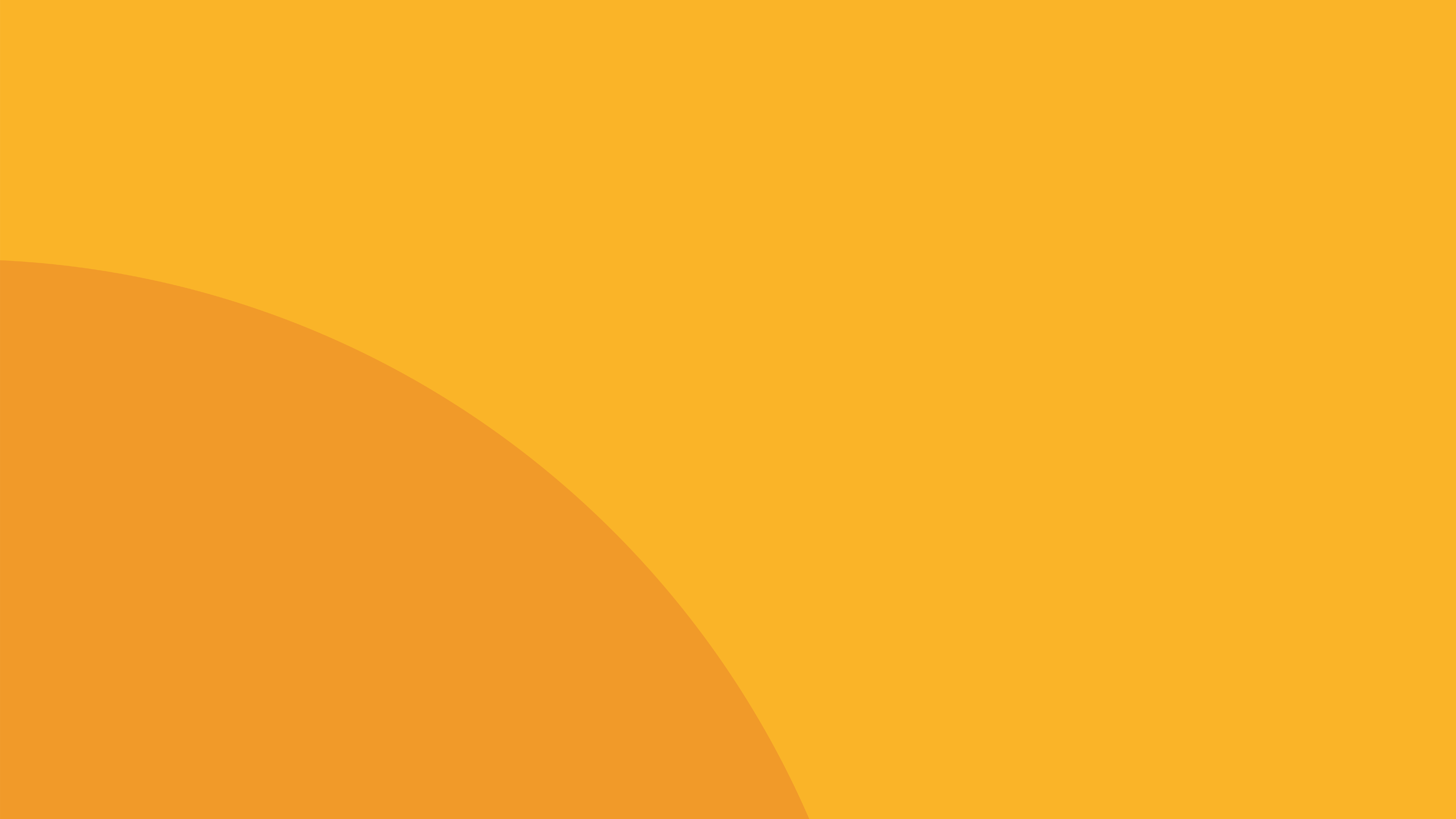 “YES” I am a member
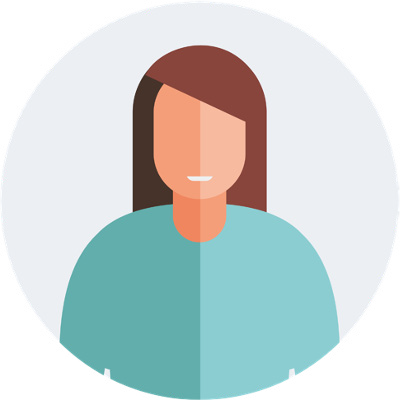 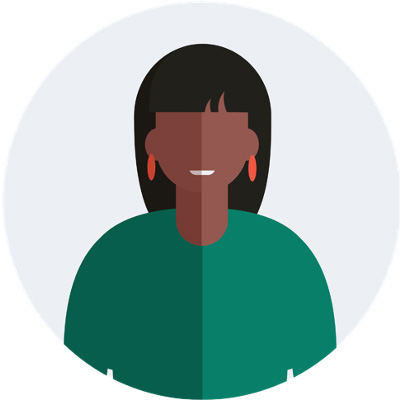 “Did you know, we are a family of businesses where you can also earn points?”  “Do you have the Your Co-op members app? its easy to download which means  with your virtual card to hand you never miss out on earning points”
“Are you making the most of your membership?”
“Did you know that you can download  the Your Co-op members app and have  access to your digital card view our latest  offers, business updates, feedback on your  experience for your recent visit , and book  on to the next Your Co-op conversations?”
“All the information to hand”
“Don’t forget you also get member  benefits as well as other deals such as  member currency rates with our Travel,  download the Your Co-op members app  and you can find all the information even  some volunteering opportunities and  updates on our community work”
“Don’t forget can also earn points by being,  involved and have a say in how we run our  business by taking part in our members  conversation and attending our AGM, book  via Your Co-op members app take a look”
9
[Speaker Notes: Customer is a member – conversation 
 
All colleagues must ask the customer for their membership card or number 

Remember practice makes perfect as long as we ask all our customers for their membership card or number, you can reply with what comes more naturally to you! 
 
“Did you know, we are a family of businesses where you can also earn points?” ​ 
​ 
“Do you have the Your Coop Members App? it’s easy to download which means your virtual card to hand you never miss out on earning points” ​ 
 
“Did you know that you can download the Your Co-op Members App, and have access to your digital card view our latest offers, business updates, feedback on your experience of your recent visit, and much more” 
 
“All the information to hand” ​ 
 
“Don’t forget as a member you have member benefits, as well as other deals, such as member currency rates with our Travel business, download the Your Coop members App, where you can find all the information, even some volunteering opportunities” 
 
“Don’t forget can also earn points by being, ​ 
 involved and have a say in how we run our business by taking part in our member's conversations and attending our AGM, book via Your Co-op members App take a look” 
 
Remember practice makes perfect as long as we ask all our customers for their membership card or number, you can reply with what comes more natural to you! ​]
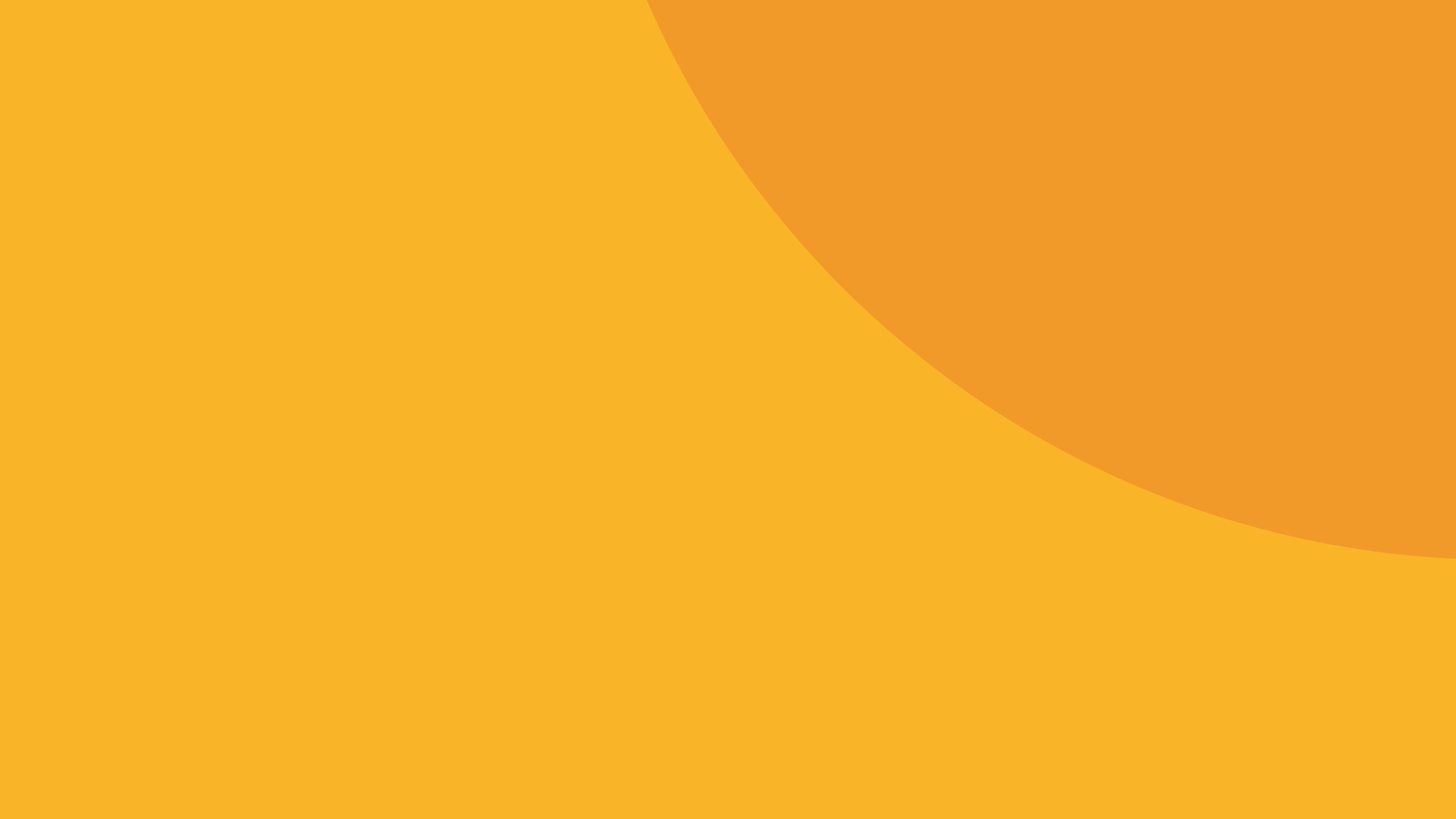 I am not a member
“Sign up today via Your Co-op membership  app, It’s quick and easy to become a member  download the Your Co-op members app -
You’ll earn points towards our share of profits.
Great opportunities to be involved within  your community
And have your say on how the business is run”
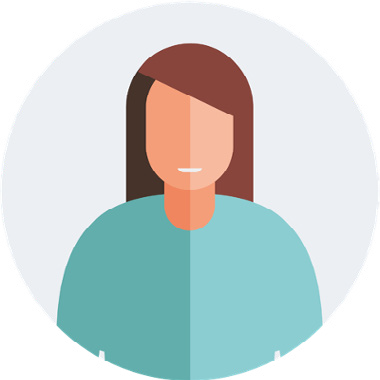 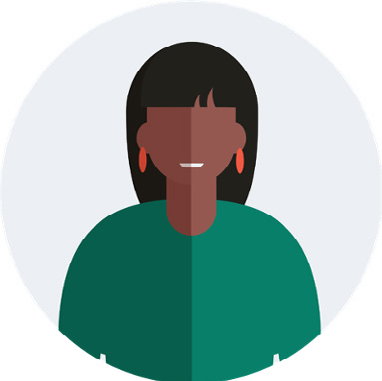 “There are many benefits in becoming a  member which means that you earn points in  our other businesses, you’ll have great member  offers, download the Your Co-op members app,  and sign up”
”You’ve already spent £… you’re missing out on points, which you can later redeem here or within our  other business areas for example towards a holiday, towards your childcare fees, phone or energy bill,  download the Your Co-op members app for all of this information and more”
If a customer is unable to download the app, as members  they still receive all the benefits membership offers.
10
[Speaker Notes: Customer is not a member-  Share some of the conversations  
 
Support and coach colleagues to overcome some of the objection 

All colleagues must ask the customer for their membership card or number - 
 
“Sign up today via the Your Coop membership App, it’s quick and easy to become a member, by downloading the App” 
 
“By becoming a member, you will earn points towards our Share of the profits” 
 
“As a member you’ll have great opportunities to be involved within your community” 
 
“You get to have a say on how the business is run, when you become a member” 
 
“There are many benefits in becoming a member which means that you earn points in our other businesses, you’ll have great member offers, download the Your Co-op Members app, and sign up today” 
 
“You’ve already spent £.... you’re missing out on points, which you can later redeem here or within our other business areas for example towards a holiday, or towards your Childcare fees, phone or energy bill” 
 
“Download the Your Coop members App, for more information” 
 
“There are many benefits in becoming a member which means that you earn points in our other businesses also, you’ll have great member offers, download the Your coop members App, and sign up today”. 
 
Tips   
Don’t forget if the customer is in a hurry refer them to our website https://www.midcounties.coop/ or encourage them to download the App where they can sign up and find out more information about membership and how they can make the most of it 
 
Some customers may seem to be in a hurry, have a quick conversation while you are processing their transaction. 
 
If a customer is unable to download the App, or do not want too, may not have a smart phone as members they still receive all the benefits, membership offers.]
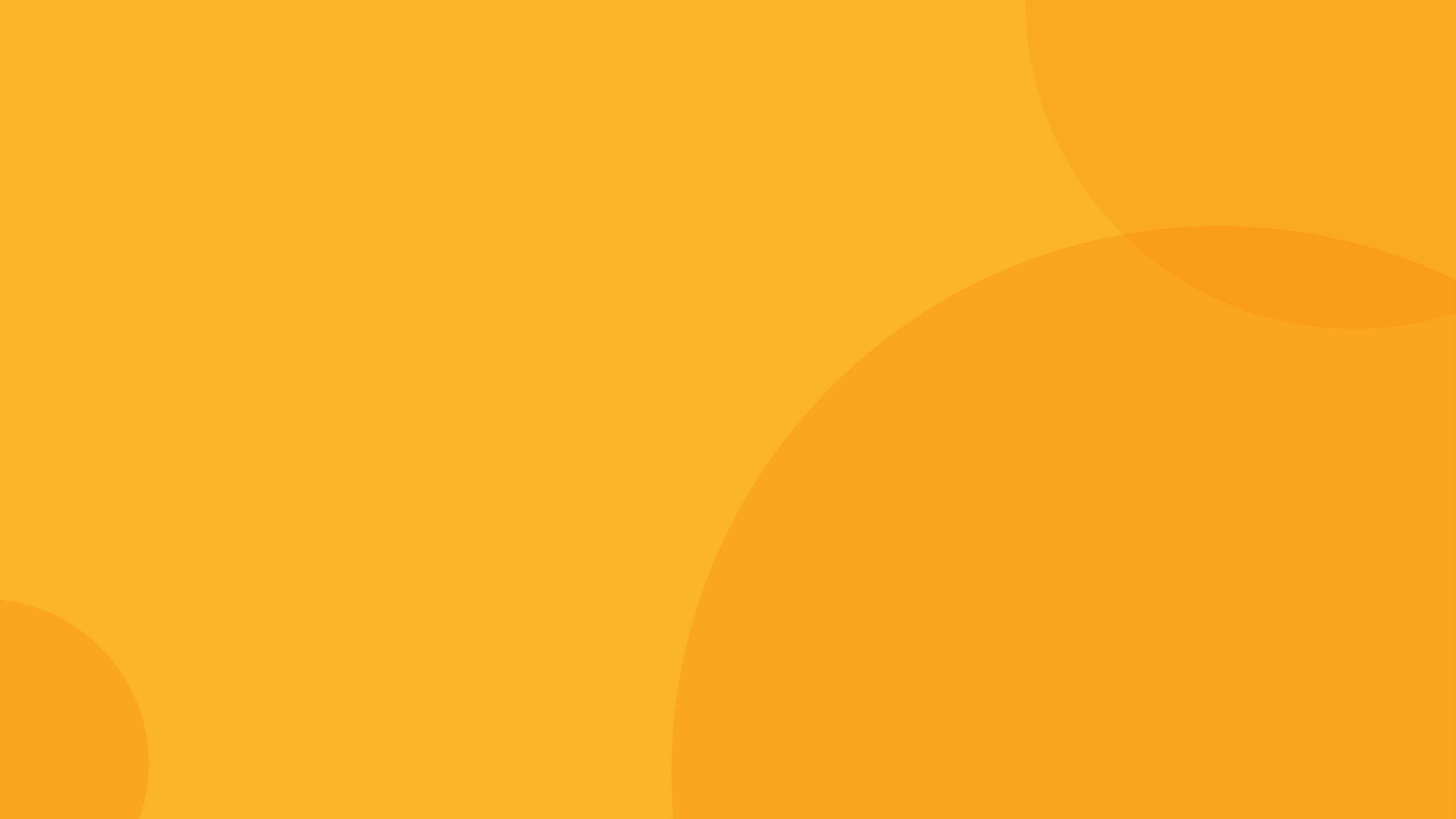 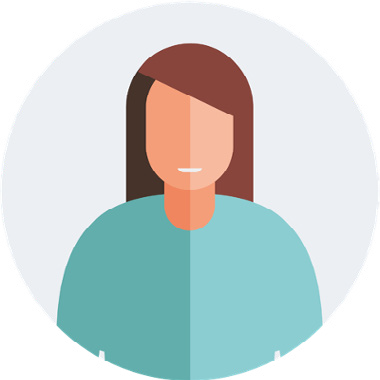 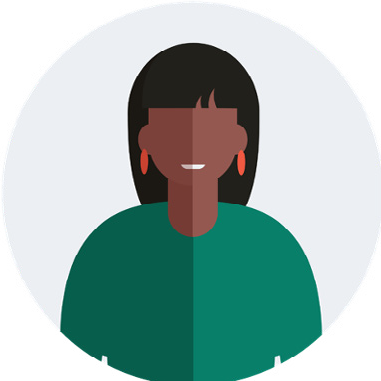 Why should I …?
”Download Your Co-op members app,  I don’t have a smart phone and I don’t  want too”?
“You’re the only Midcounties here so I  can only earn points from you?”
“I have this card but it’s different  to yours”
“That’s ok, we understand even if  you don’t download the app, you still  have access to the all of the benefits,  the app, helps to have all the  information in one place”
“There are many ways you can still earn  points, here are some examples
utilities – broadband, mobile phone  contract, online healthcare”
“You can be a member of more than one  Co-operative please note the dates of  distribution of share of the profits will  differ from Co-operatives”
Please remember… even though your site maybe out of a trading area,  members can still utilise their membership and earn points in other ways
11
[Speaker Notes: Handling customers questions 
 
Why Should I? 
 
(Managers to role play) allow colleagues to have a go! 
 
Practice 


You may come across some questions, and may need to have some additional conversations with your members and non-members for example - 
“You’re the only Midcounties near me, so I can only earn points with you” 
“There are many ways members can still earn points, here are some examples, within our Utilities business if a member signs up to broadband, or even mobile phone contract, they earn points throughout their contract.” 
Remember… even though a member may not have many Midcounties sites nearby, members can still make the most of their membership in other ways… 
Members can trade and earn points through our Healthcare website, book a holiday with Travel, can be done online you don’t have to be in a Midcounties area this will help members and non-members see how membership can be meaningful for them. 
 
“I have this card and it’s different to yours” 
You can be a member of more than one Co-operative Society; however, you are missing out on points with us, as well as exclusive member offers and discounts, having a say in how Midcounties run”  
 
I don’t have a smart phone or don’t want to download the App 
 
If a customer/ member is unable to download the app or does not want too, reassure them, they still benefit from all membership benefits and offers.]
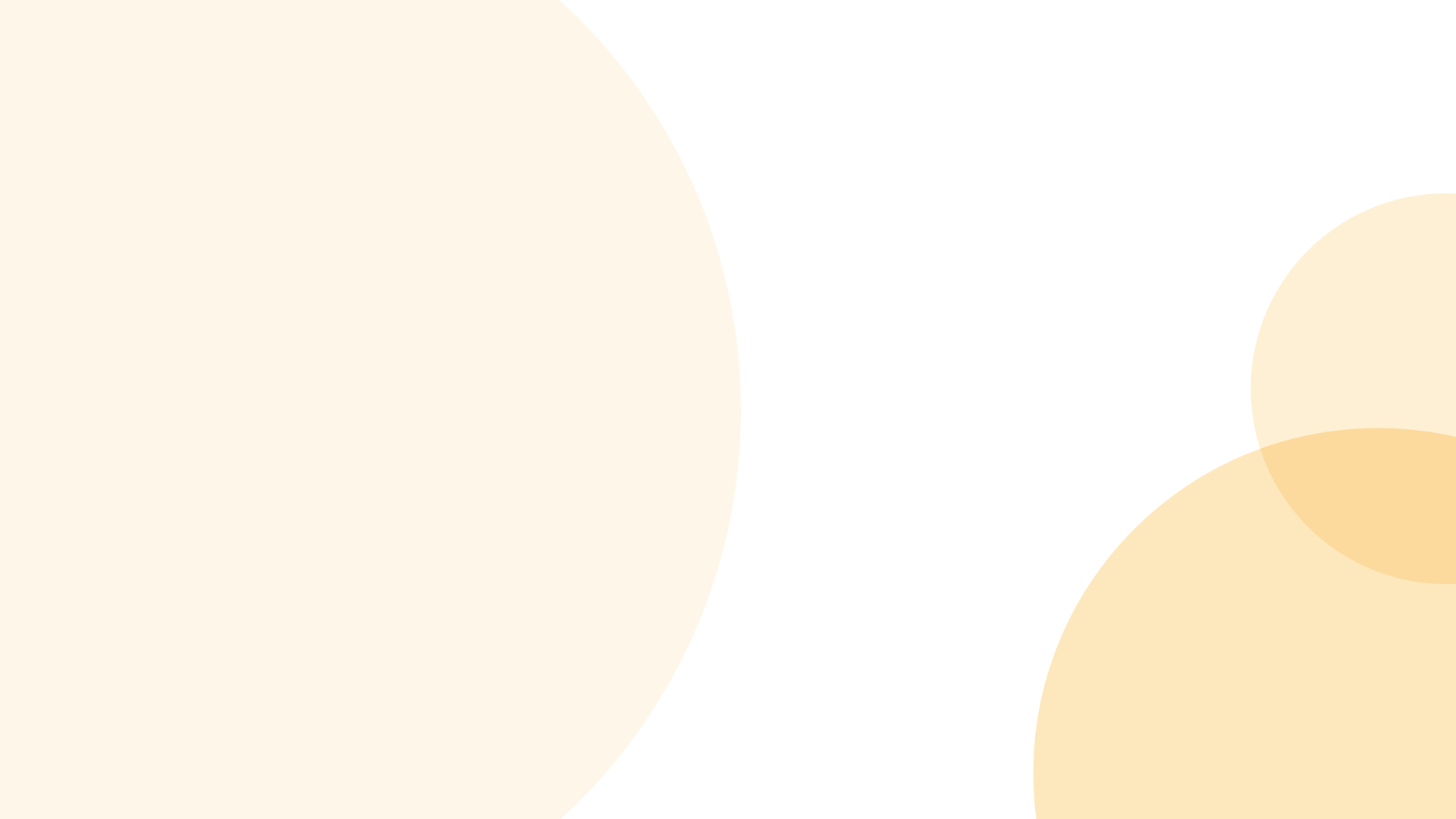 Other types of cards/apps
You may see other types of Co-operative membership cards and Apps, such as these shown below.  If a customer presents a different membership card - like those shown below -
you should still introduce our membership
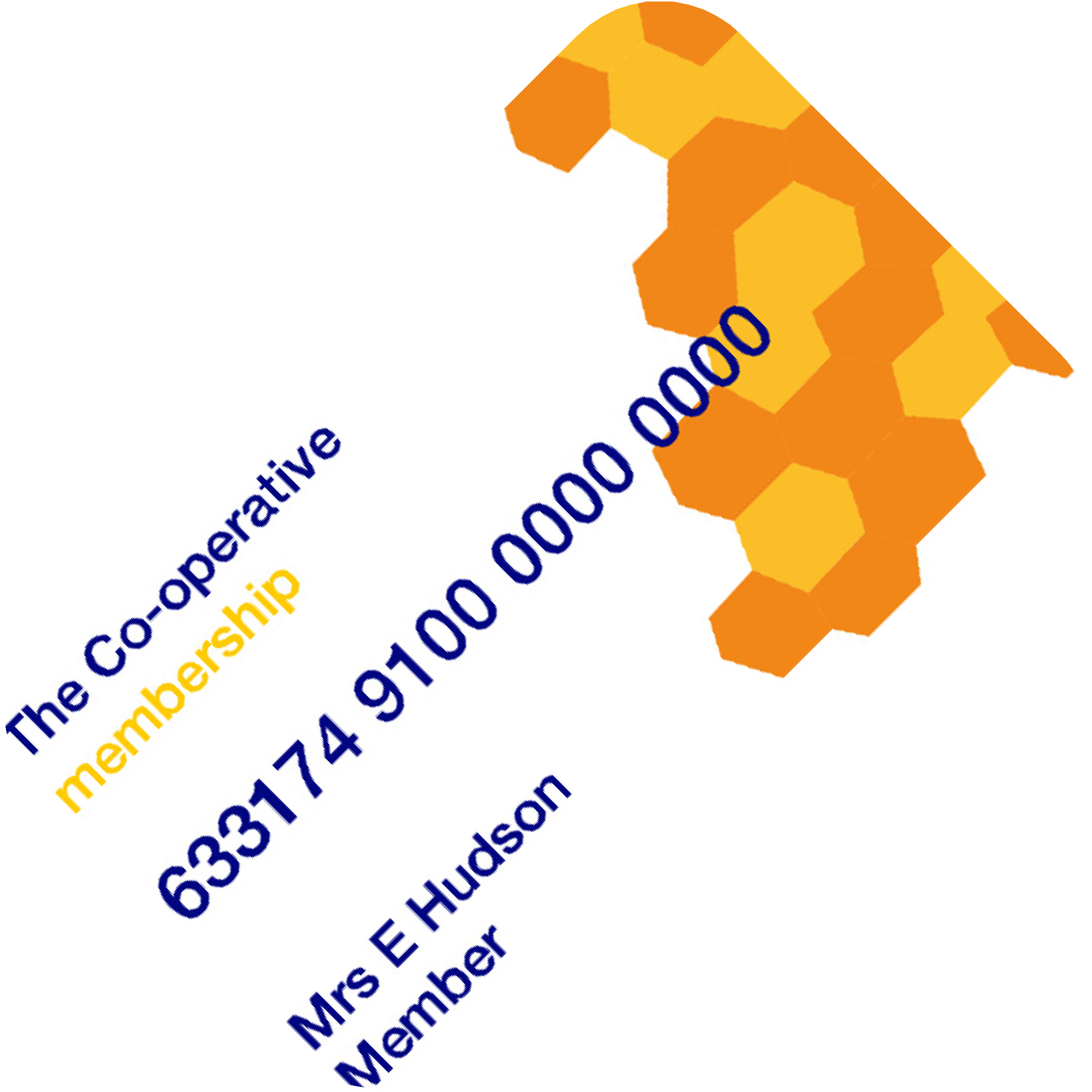 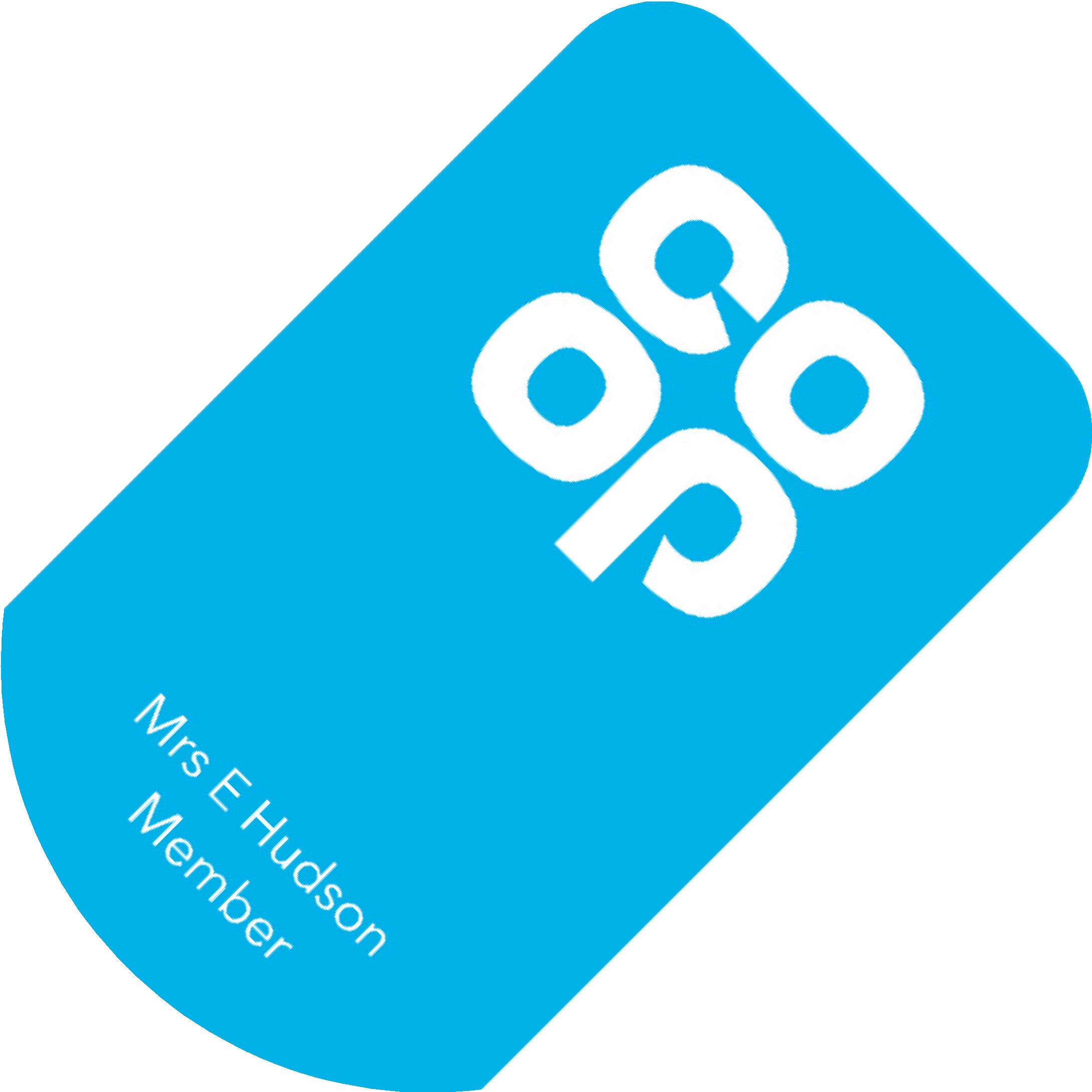 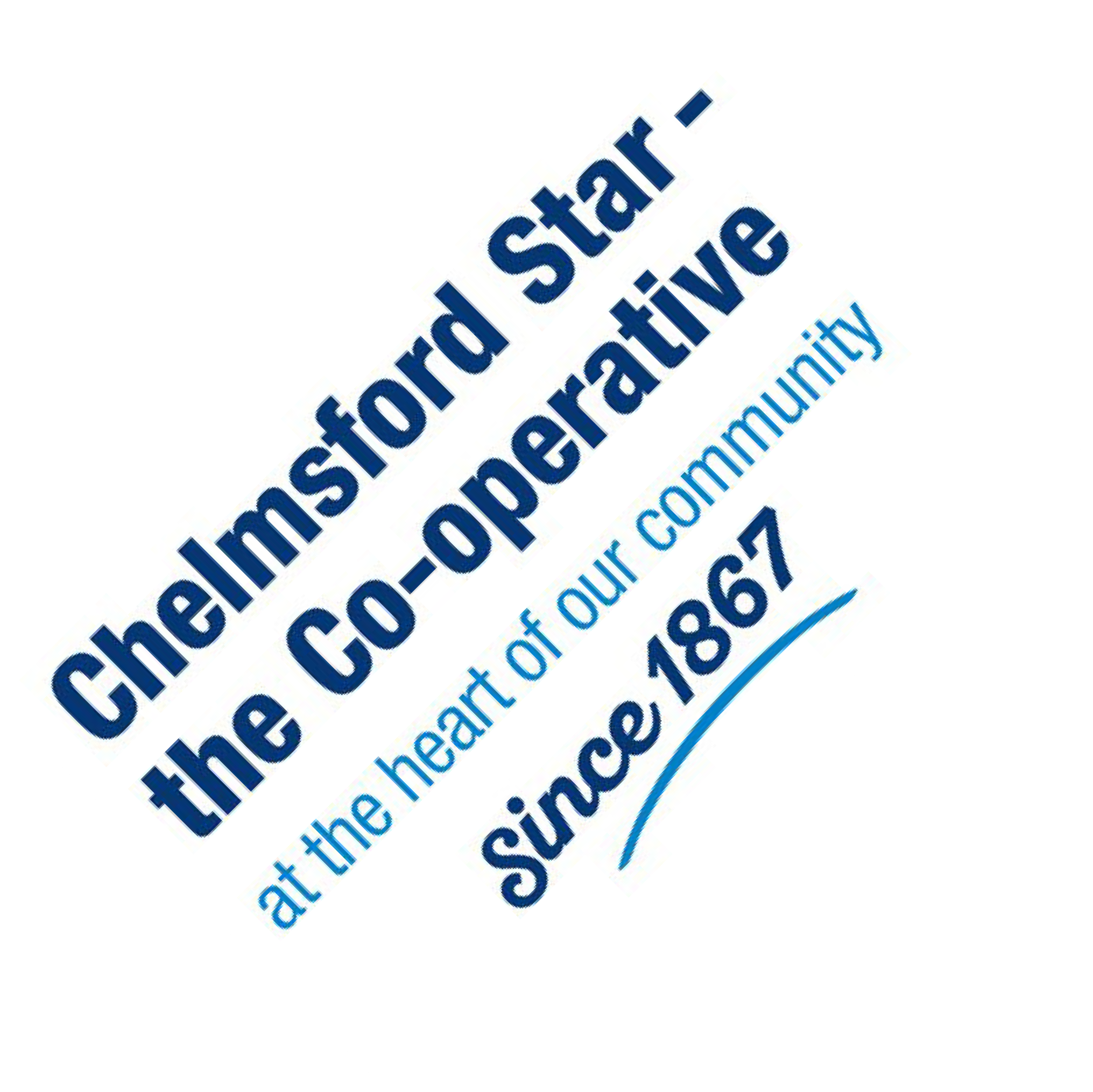 The Co-operative Group
Central England
Chelmsford Star
12
[Speaker Notes: Other types of cards colleagues may come across 

We work closely with other Co-operatives for example Central England, The Co-operative Group and Chelmsford Star where we have partnered enabling members and colleagues to earn points and discounts. 
 
If a customer presents a different membership card/ number, you can still 
Customer Member (non Midcounties) scan or enter the membership number they will earn membership points based on Midcounties rewards points system 
Colleague Member (non Midcounties) – scan or enter the membership number, they will earn membership points based on Midcounties rewards points and receive their discount rate of the owning Co-operative in this case Midcounties 
In summary 
 Membership card/ number will work in the same way 
Earn membership points on purchases made with us as we can in these Co-operative outlets - (Central England Co-operative, Chelmsford Star Co-operative  
Points are converted into a dividend-based on profits accrued (points earned equivalent to the individual Co-operative rewards). 
As a colleague receive a discount rate of the owning Co-operative where the transaction was made. 
 
 Still introduce our membership and explain how they are missing out on Midcounties membership benefits, share some examples -            
 
Diamond discount, - 10% Diamond Day every Tuesday if 60 or over and a member will only apply in selected Co-op Midcounties Food stores. 
Great travel currency rates in Travel 10% Online Healthcare 
Attend our Annual general meeting – have a say, vote on key decisions. 
Half yearly – Your Coop conversations – meet the Executives, suppliers]
How can a customer sign up  to become a member?
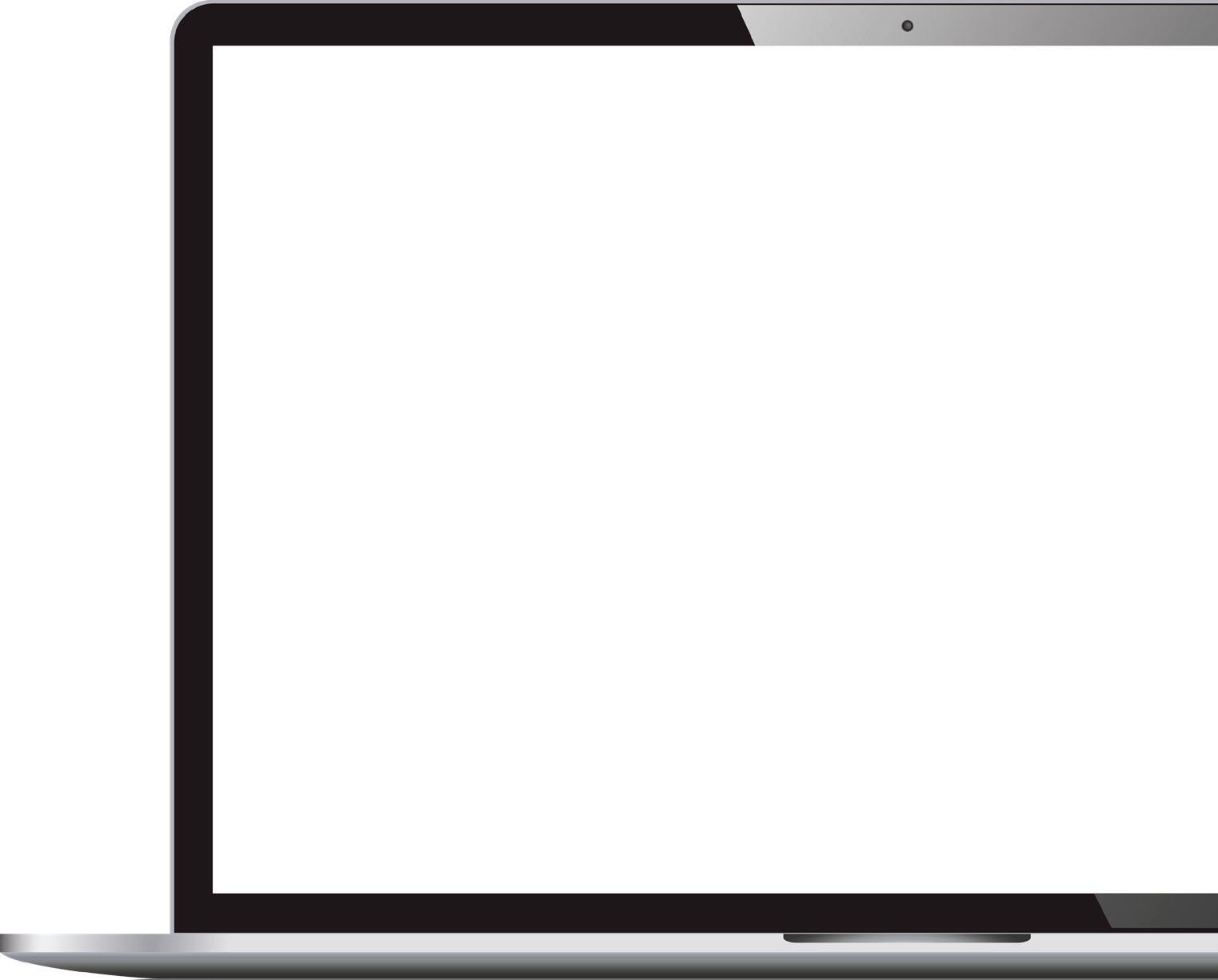 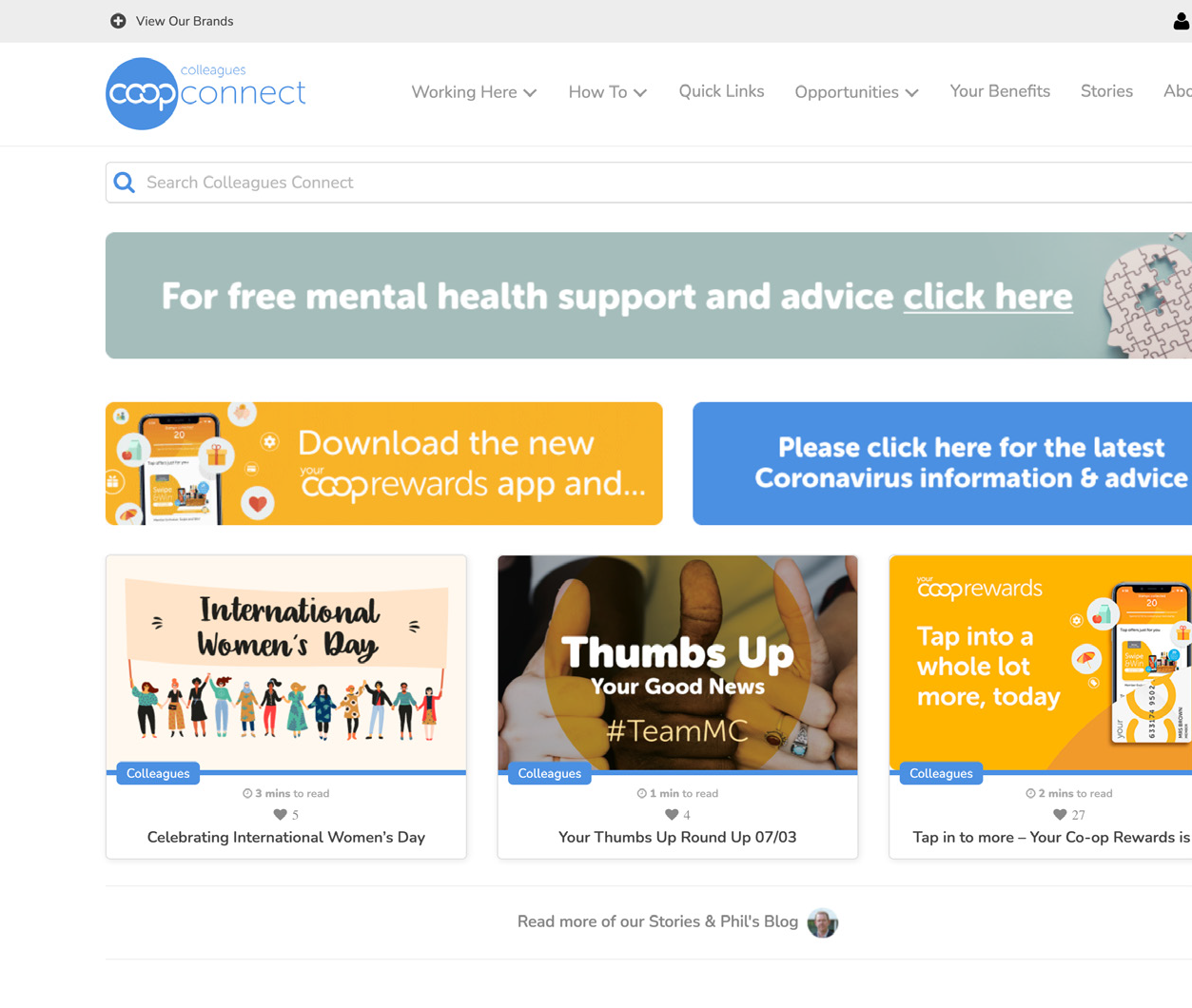 Via the Midcounties membership
websitewww.midcounties.coop/membership/signup
In branches - Colleague sign
upwww.midcounties.coop/membership/signup/1nst0re
In Food Stores - Colleague using the
member sign up function on the HHT’s
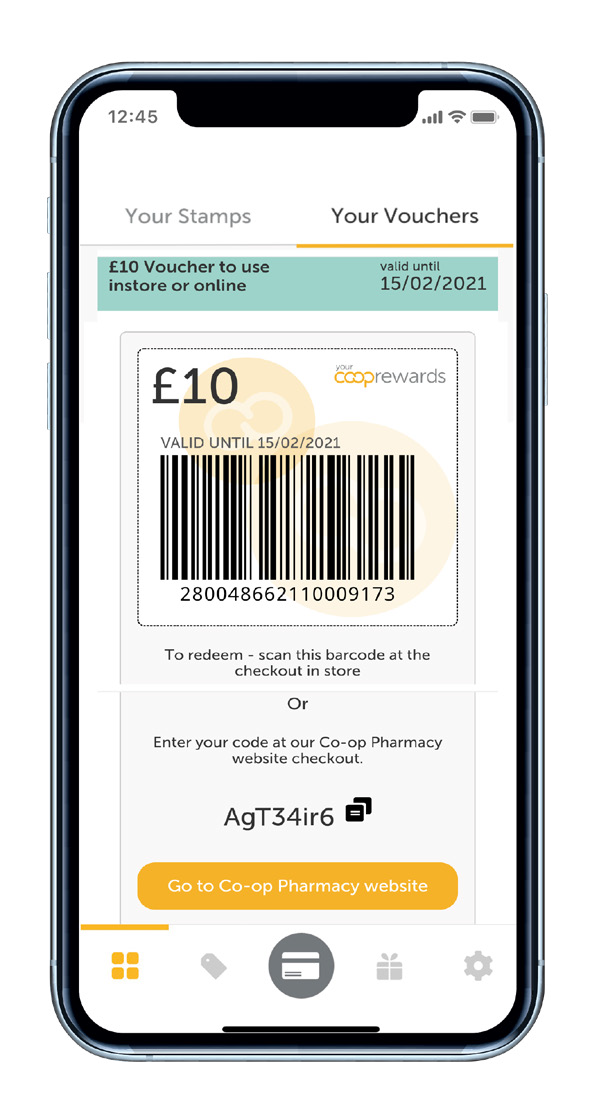 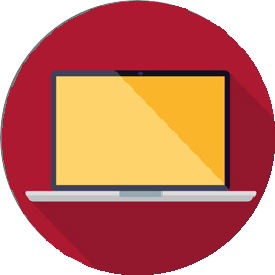 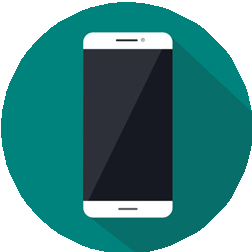 Call the membership  team on 0800 435 902
Sign up via the Your  Co-op members App
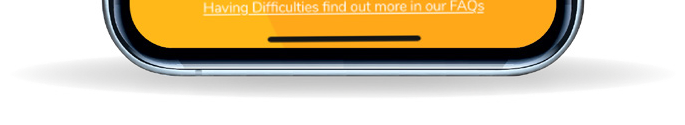 13
[Speaker Notes: Methods in which customers can sign up 

There are several ways in which customers can sign up to become Midcounties members 
If you’re in Travel/ Childcare/ Utilities use the branch sign up site https://www.midcounties.coop/membership/signup/1nst0re/? This should be the site all sites use.  It does require an email address.  If customer has no email, they are asked to use option 3. see below.  
Customers can download the Your Co-op members App and sign up 
Customers can also sign up from home via our website they will need to verify their email details and set up a password.  https://www.midcounties.coop/membership/signup/  
 If the customer does not have an email address, they can call membership team, on 0800 435 902 and the membership team can sign them up. 
Some Food stores also have the option to sign up through QR codes from the customers receipts and also colleagues can sign customers up with the handheld terminals]
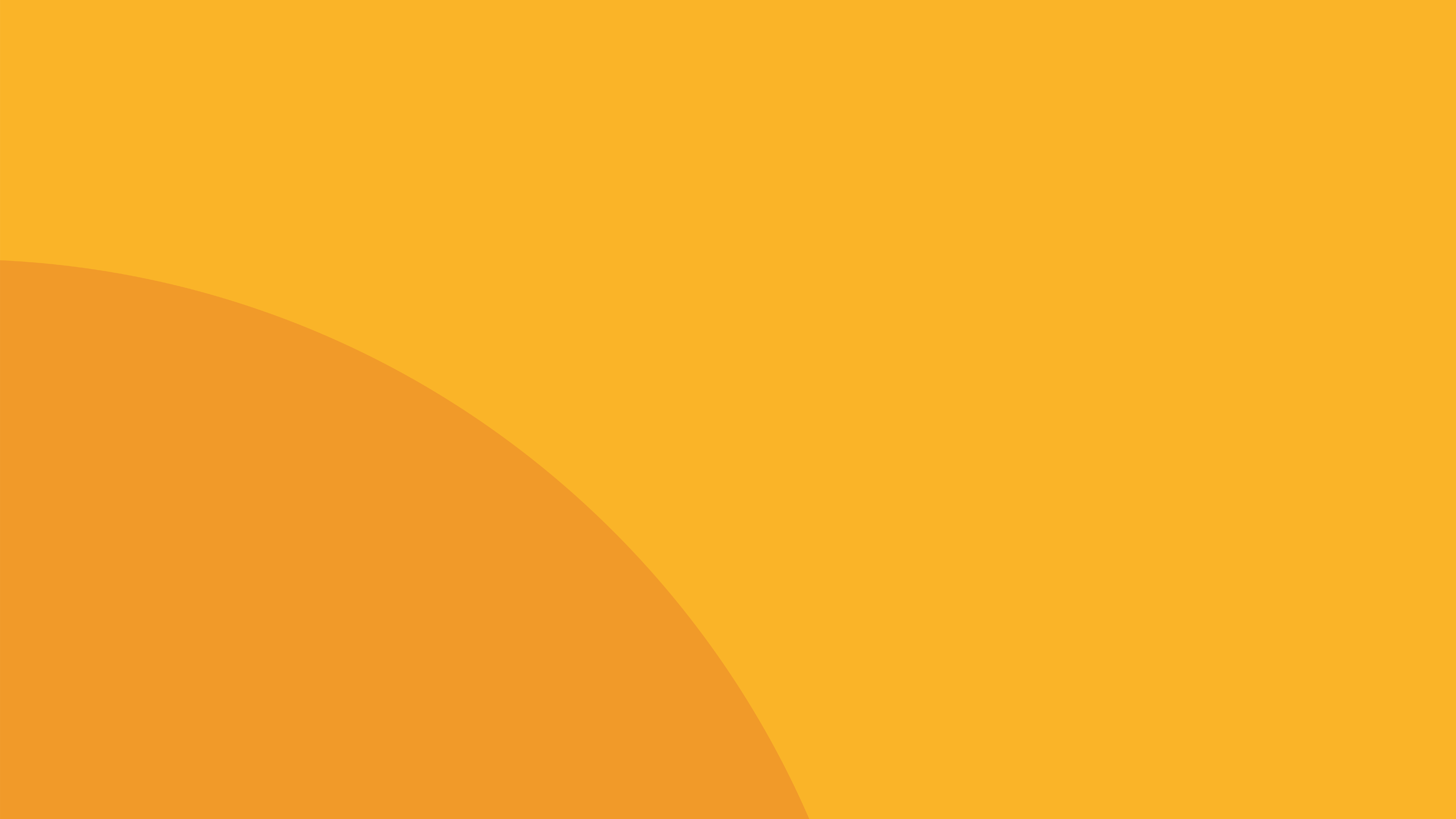 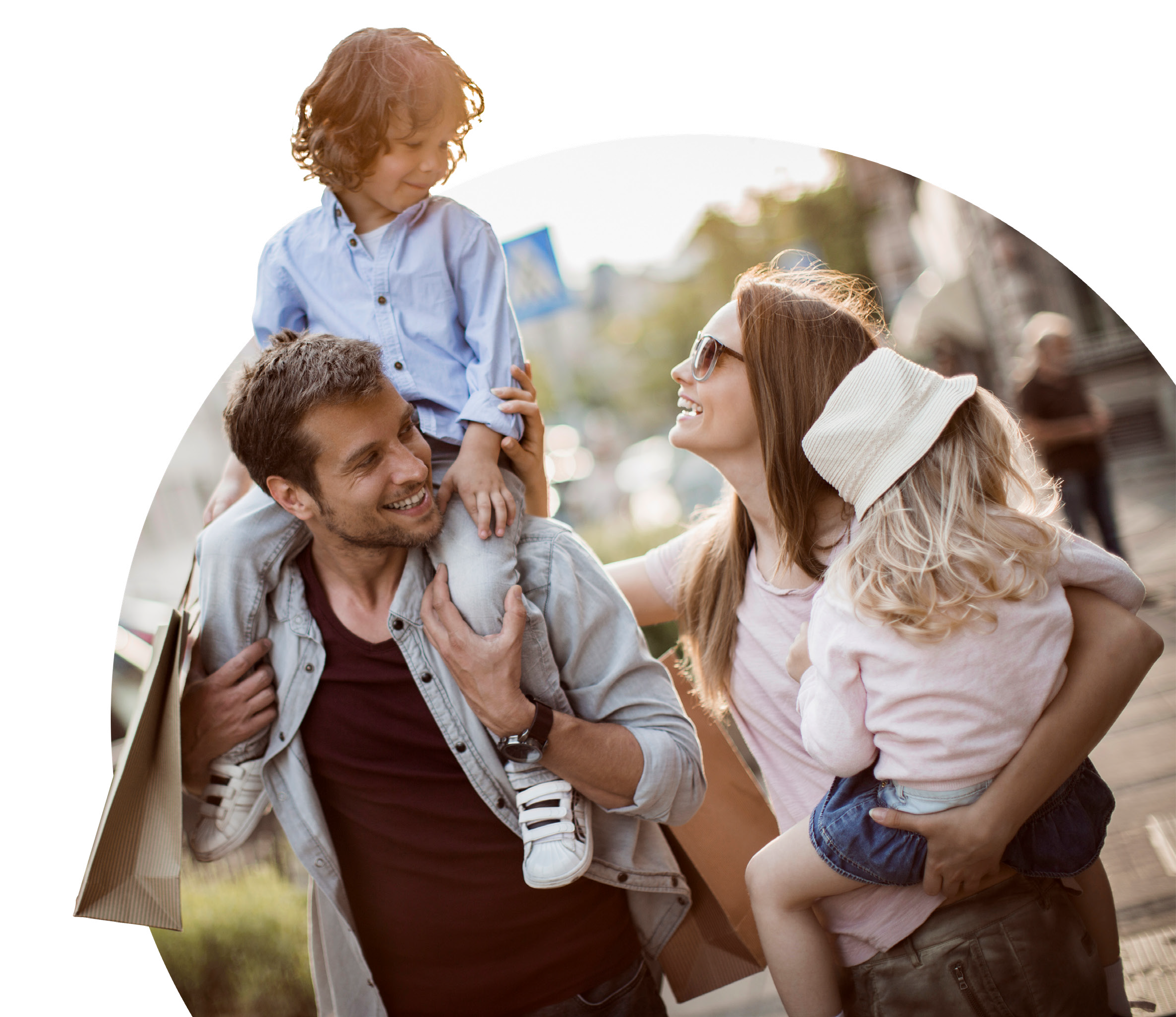 Remember!
“Every customer is a  potential member.
Always ask if a customer  is a member when  processing their  transactions.”
14
[Speaker Notes: Every customer is a potential member, always ask if a customer is a member when processing their transactions 
Recap – Why wouldn’t they want to be part of our amazing business 
  Members can sign up via the Your Co-op members App, and have access to all information regarding their membership and Midcounties 
Membership is important because our members run the society, this allows them to have a voice vote say on their business 
Earn points which vary to our business groups 
Members trade with us and take an interest in our business area’s 
Members can campaign with us]
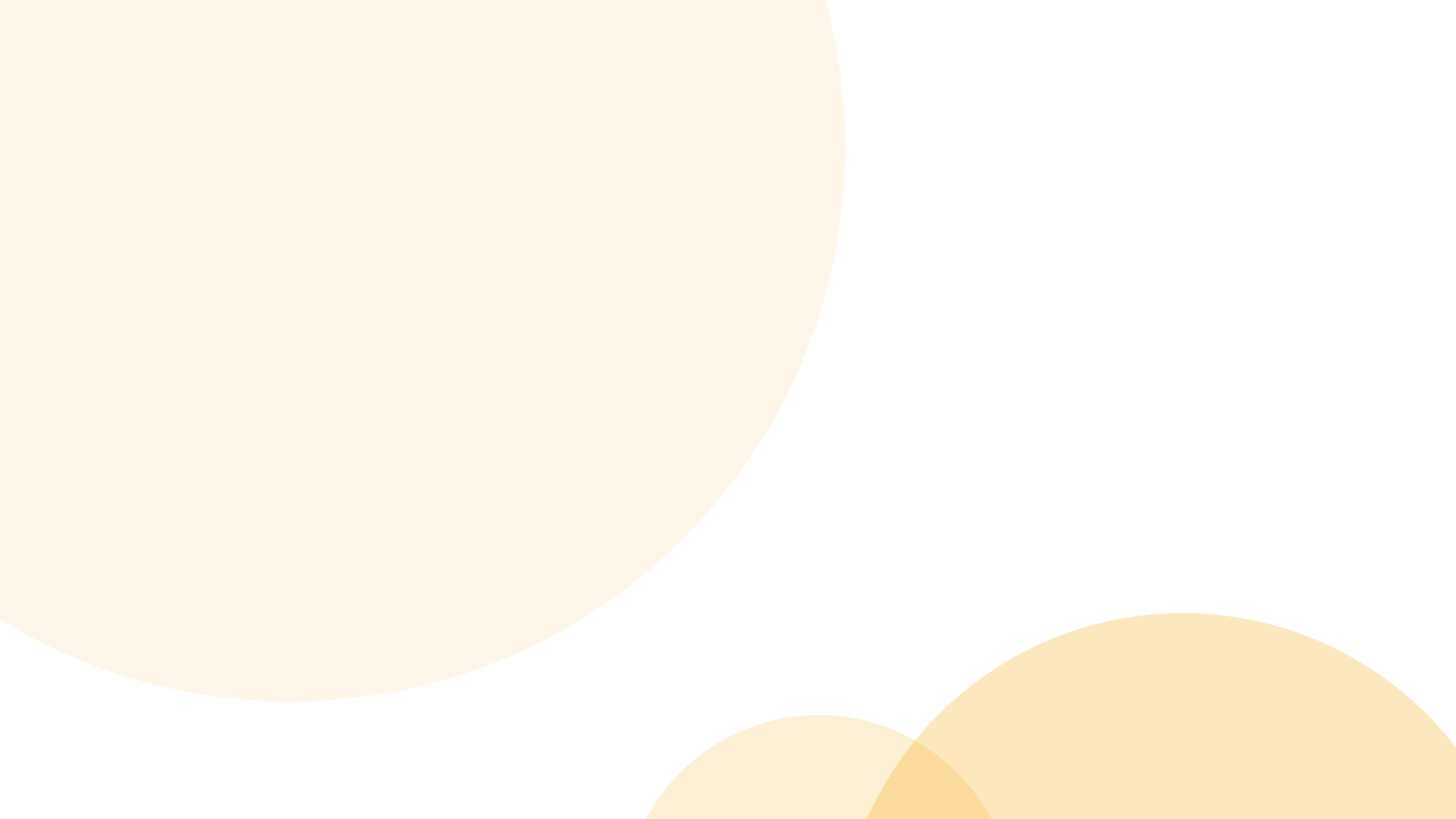 What you need to do
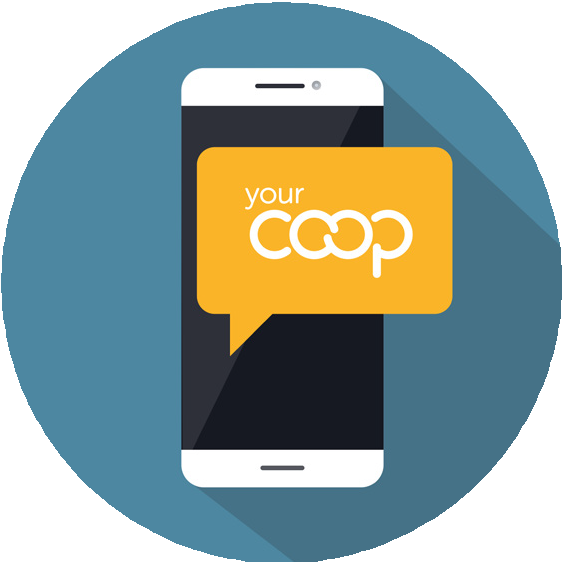 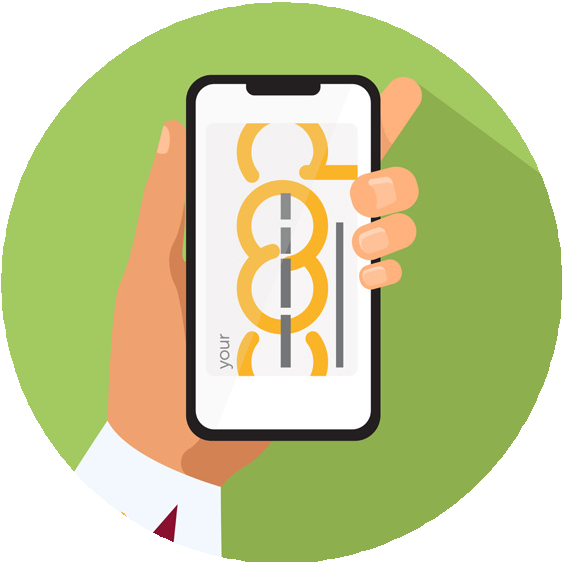 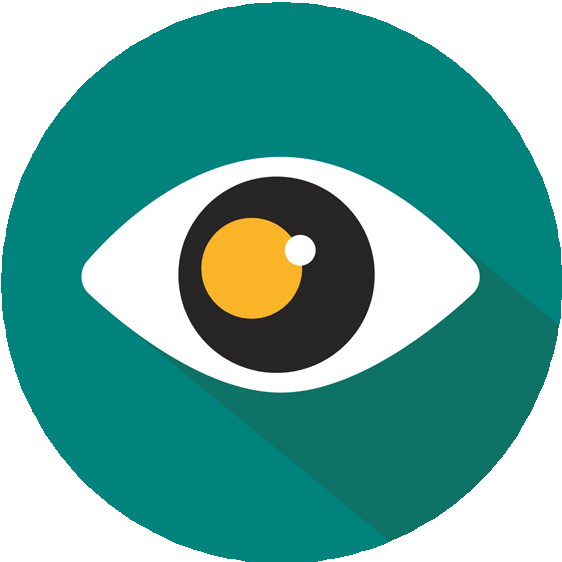 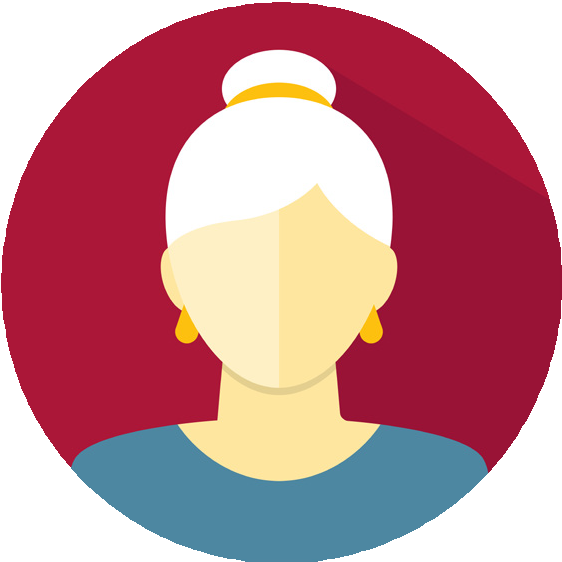 Set the scene - Colleagues  must talk about membership  and the YCM members App
Encourage colleagues to  prompt for membership  card or number with every  transaction and have  conversations about the  Your Co-op members App
Observe colleagues and  give just in time feedback
Brief your teams and  share and direct them to  additional resources
15
[Speaker Notes: What you need to do next 

If you are the briefing manager, these are next steps you need to take-Membership is a key part of our strategy, and we all need to ensure we play our part if you are a manager  
Encourage your teams to talk and promote membership and the Your Co-op members App 
Ensure all customers are prompted for a membership card or number, then continue the conversation based on response 
Observe and talk to your teams where they have promoted membership really well, also share some conversation tips about membership & the Your Co-op members App. 
Ensure all teams are fully briefed and understand the benefits of membership, and the features of the Your Co-op members App]
Colleagues Connect:
all your questions answered
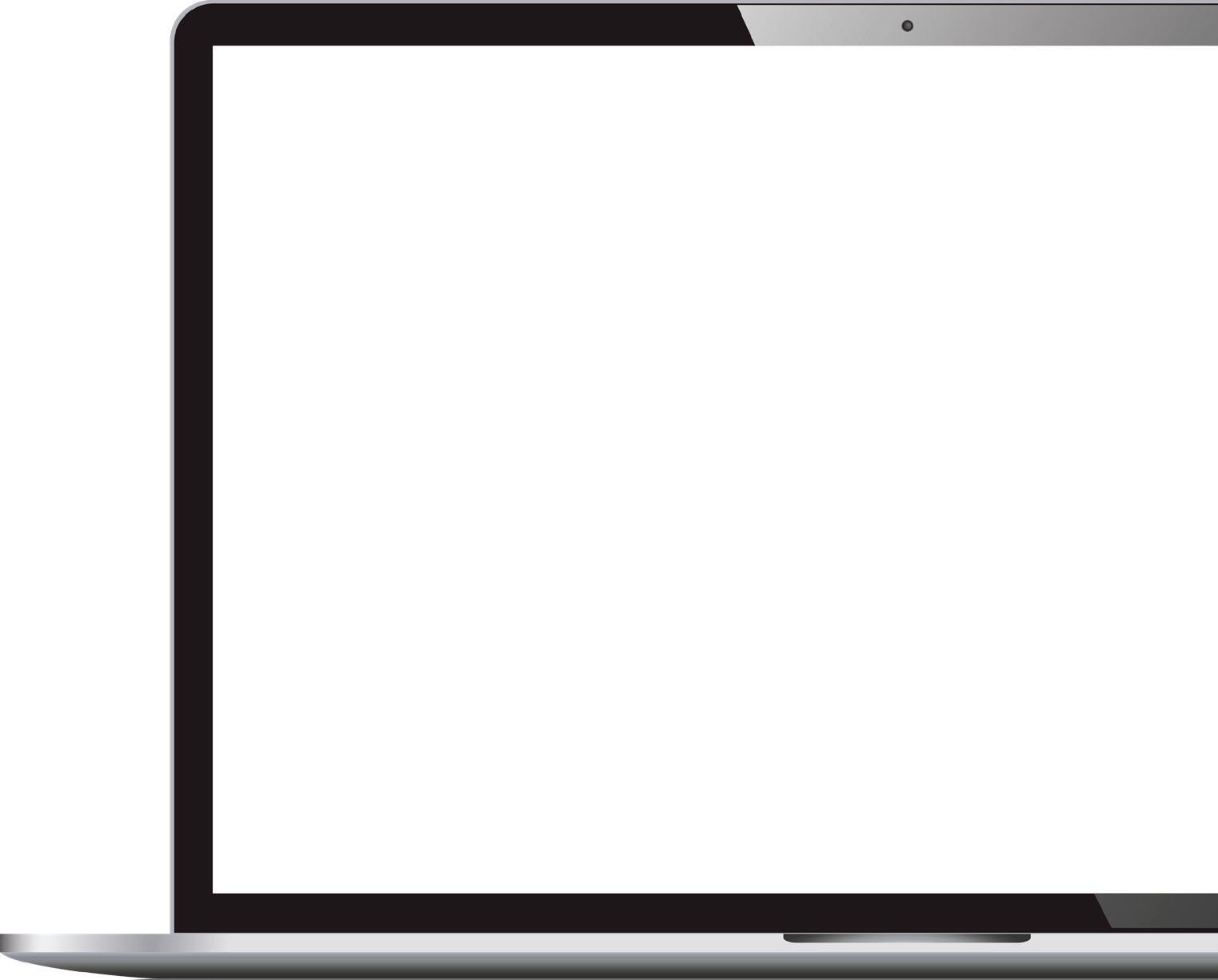 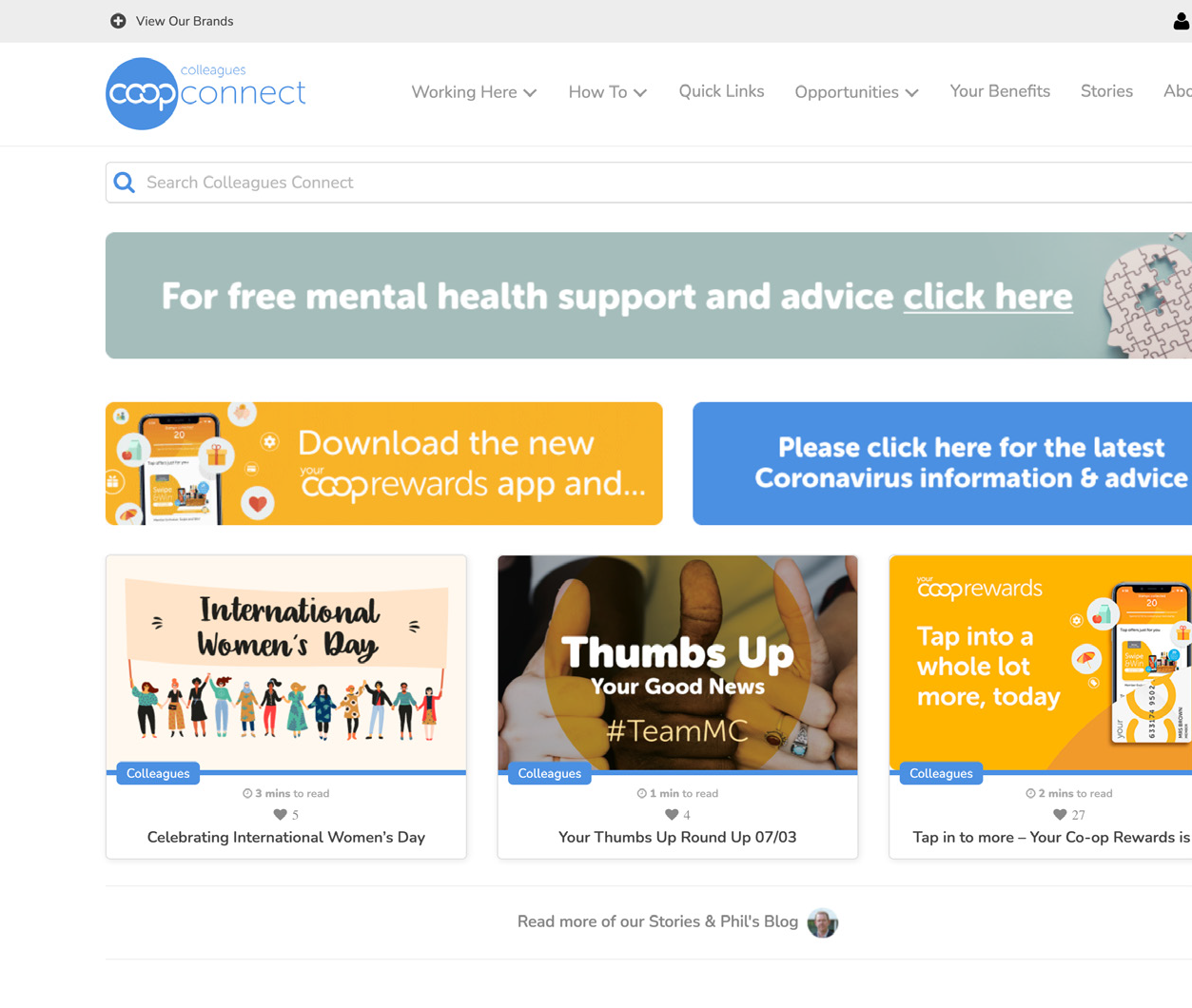 We’ve put together more helpful guidance and  resources on the Colleagues Connect website.
You’ll find:

Videos


Presentation slides and brief
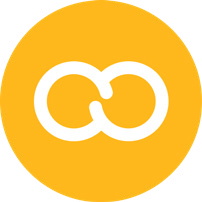 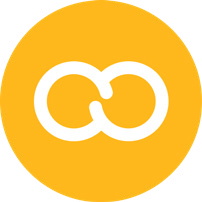 16
[Speaker Notes: Where you can find more information 

Colleagues Connect; All your questions answered. 
We have put together more helpful guidance together on Colleagues Connect, where you will find the resources, for example 
 
 
Video-  
The presentation slides and accompanying Brief, to be able to brief your teams in the most effective ways.]
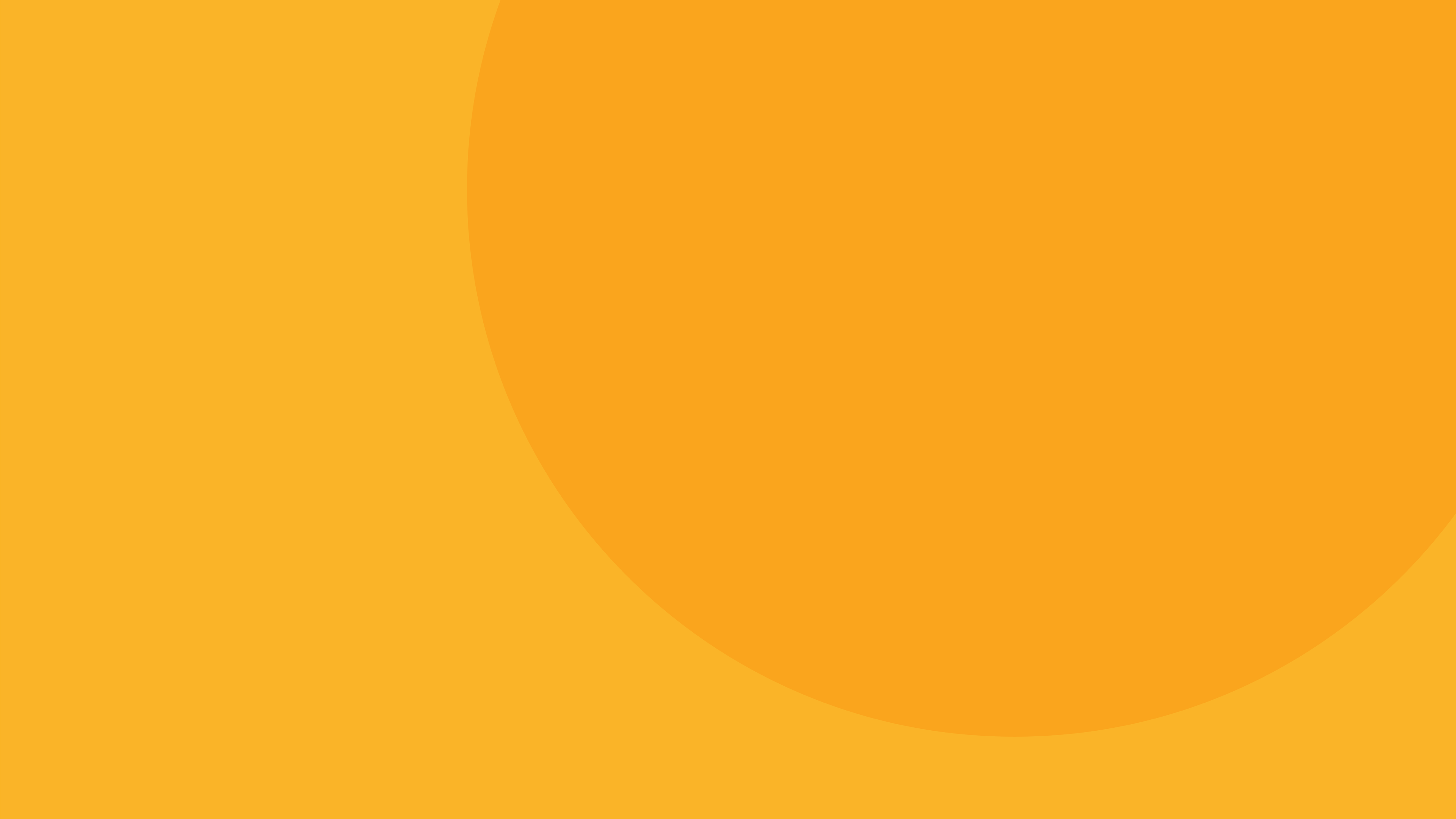 Finish the sentence…
A customer approaches and asks…	Colleague;
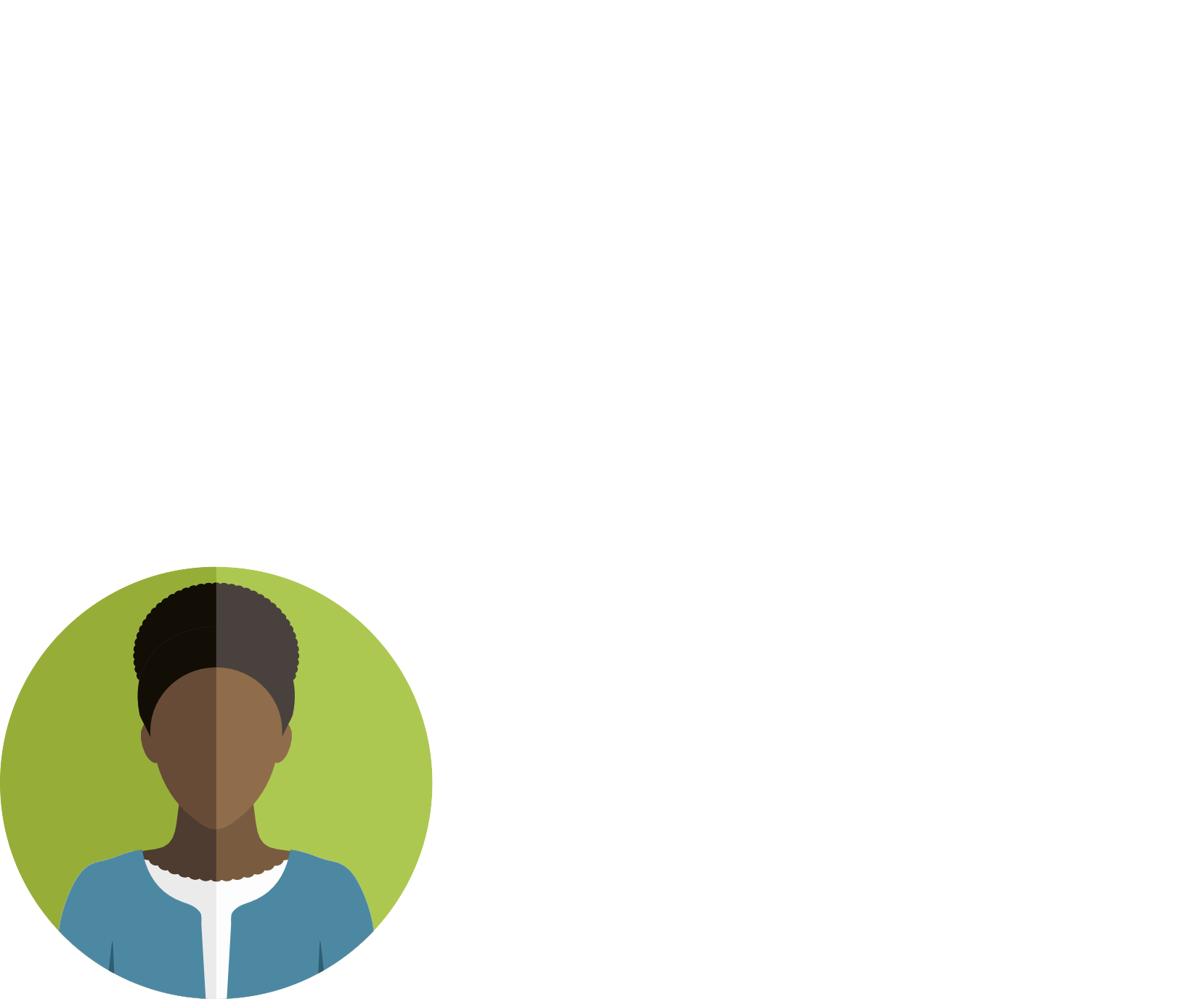 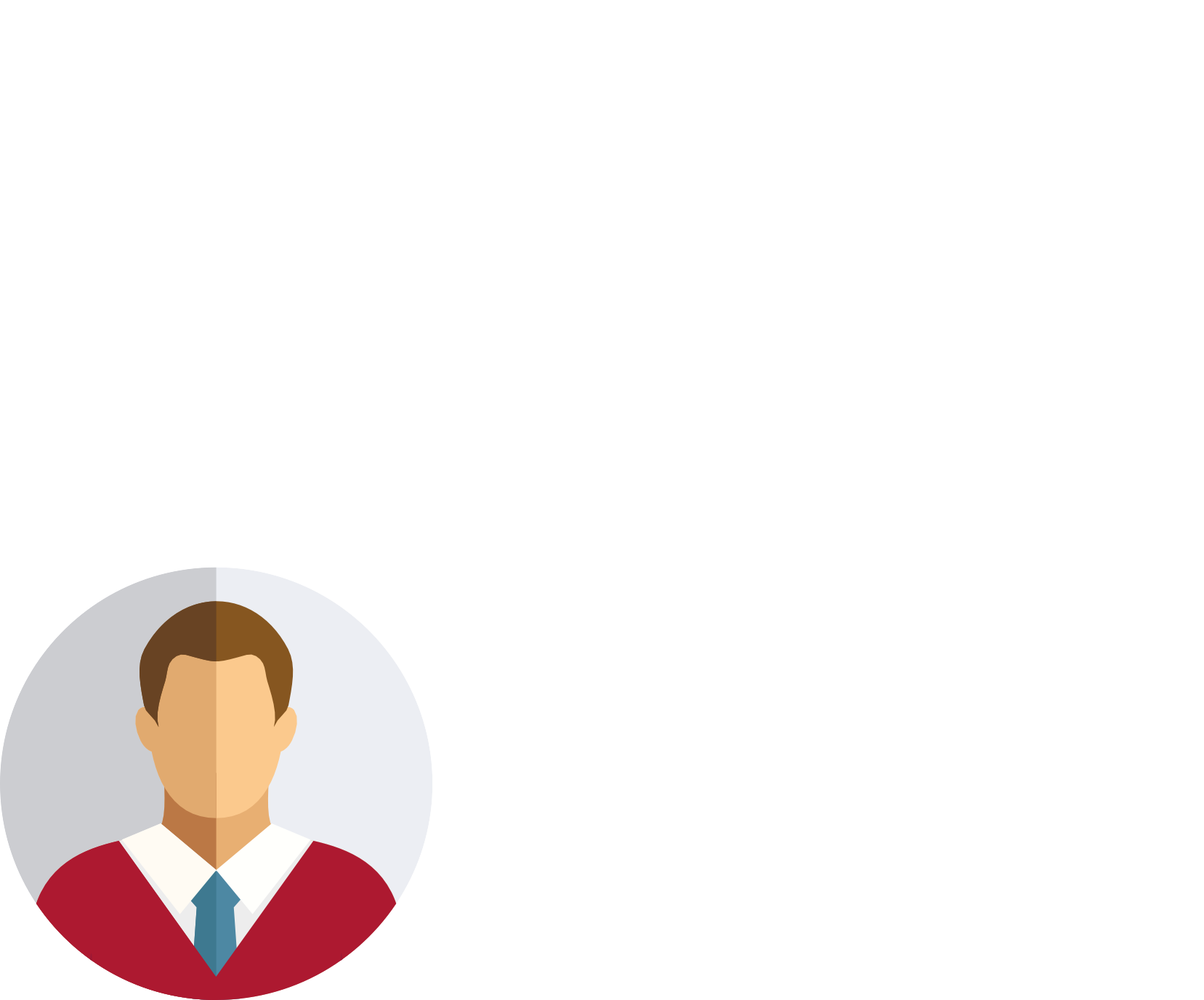 “What are the  benefits to joining  the Midcounties  Co-operative  membership?”
“There are many  benefits to joining  our membership,  they are…”
[Speaker Notes: Manager to ask the question, ask colleagues to finish the sentence… 
A customer approaches and asks, “What are the benefits of becoming a member of the Midcounties Co-operative”. 
 
*Manager to pause and wait for colleagues to respond with their answers* 
 
There are many benefits to joining the Midcounties Co-operative. 
Some examples are:  
Your Co-op members App all the information to hand 
Our members own Midcounties Co-op, meaning we run for their benefit and put them at the heart of everything we do. 
Earn points towards Share of the Profits, every time they trade with Midcounties. Which are converted into vouchers yearly. (Pay out depending on profit and points earned) 
Have your say- Vote on certain aspects of the business, i.e., who sits on the board of directors etc. Attend our Annual General Meeting 
Member exclusive discounts- currency rates in Travel, Diamond discount in food, 10% off online at Co-op Pharmacy. 
Give back to the community- apply for grants on behalf of your local community, donate to foodbanks and be involved in organised litter picks events.]
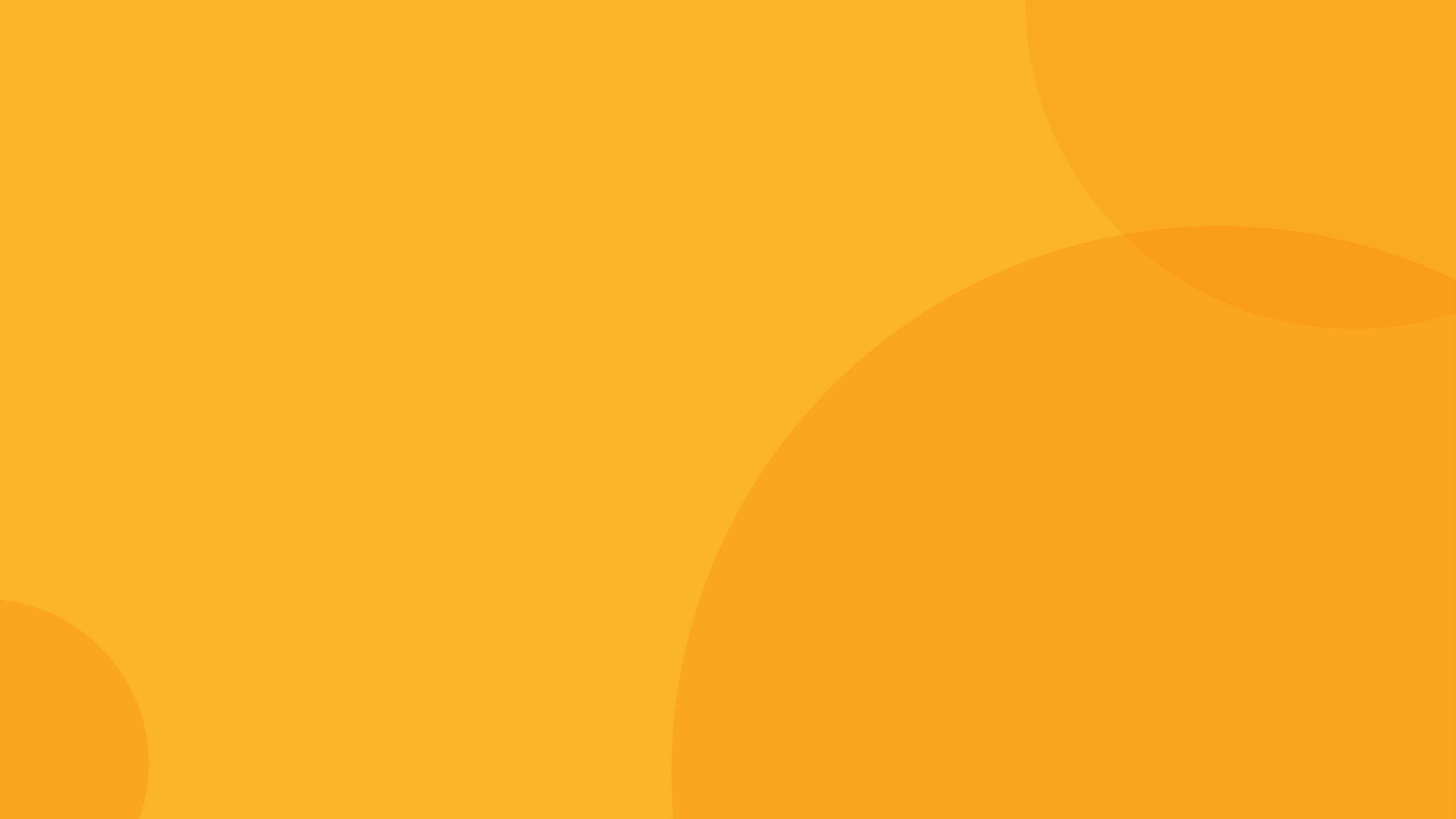 A customer phones to arrange a travel booking. During the  conversation, he asks about membership
Customer;	Colleague;
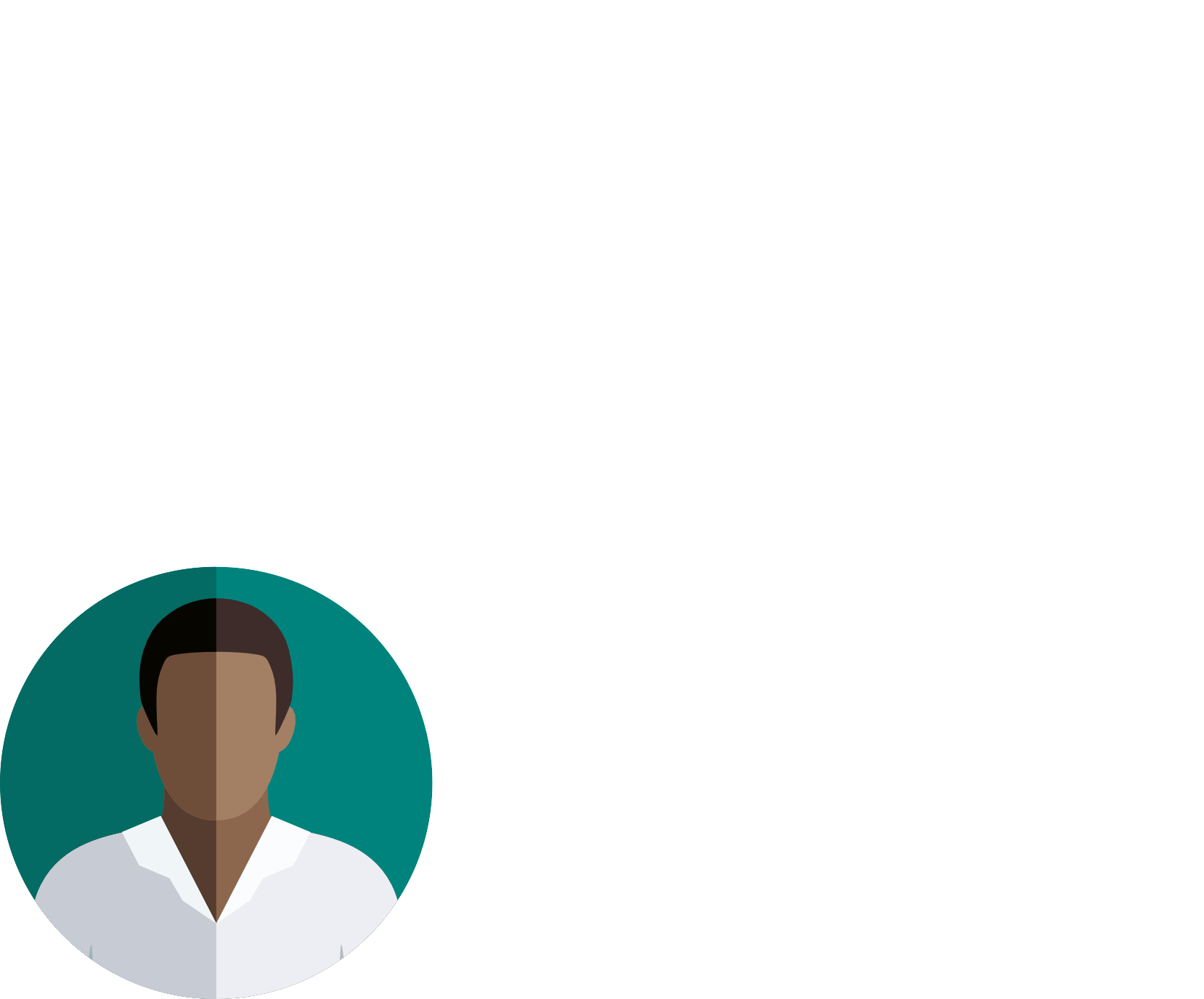 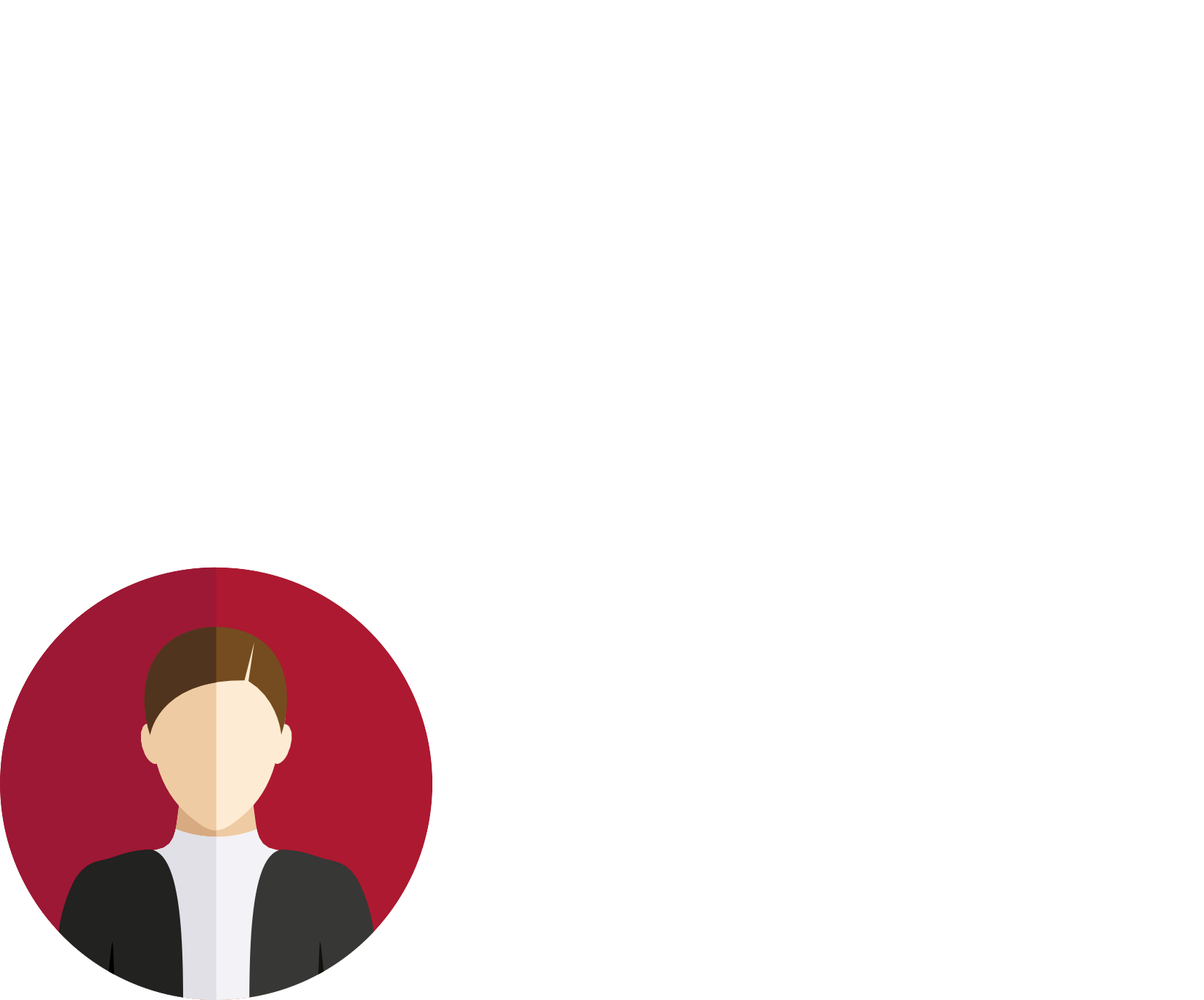 “I have seen that  I can get great
benefits from joining  the Midcounties
Co-operative, how  can I join?”
“Yes that’s right,  you can…”
20
[Speaker Notes: Manager to ask the question, ask colleagues to finish the sentence… 
A customer phones to arrange a travel booking. During the conversation, he asks about membership. 
 
Customer: “I have seen that I can get great benefits from joining Midcounties Co-operative. How can I join?” 
Colleague; “That’s right you can…” 
 
*Manager to pause and wait for colleagues to respond with their answers* 
 
Depending on business 
Online by visiting: https://www.midcounties.coop/membership/signup/by phone 0800 435 902 
Downloading the Your Co-op members App and signing up 
Food – Handheld Terminals, selected sites have QR codes on their receipts. 
Travel - Super Divi system 
Utilities – website/ telephone  
Healthcare – website 
Funeral – Super Divi]
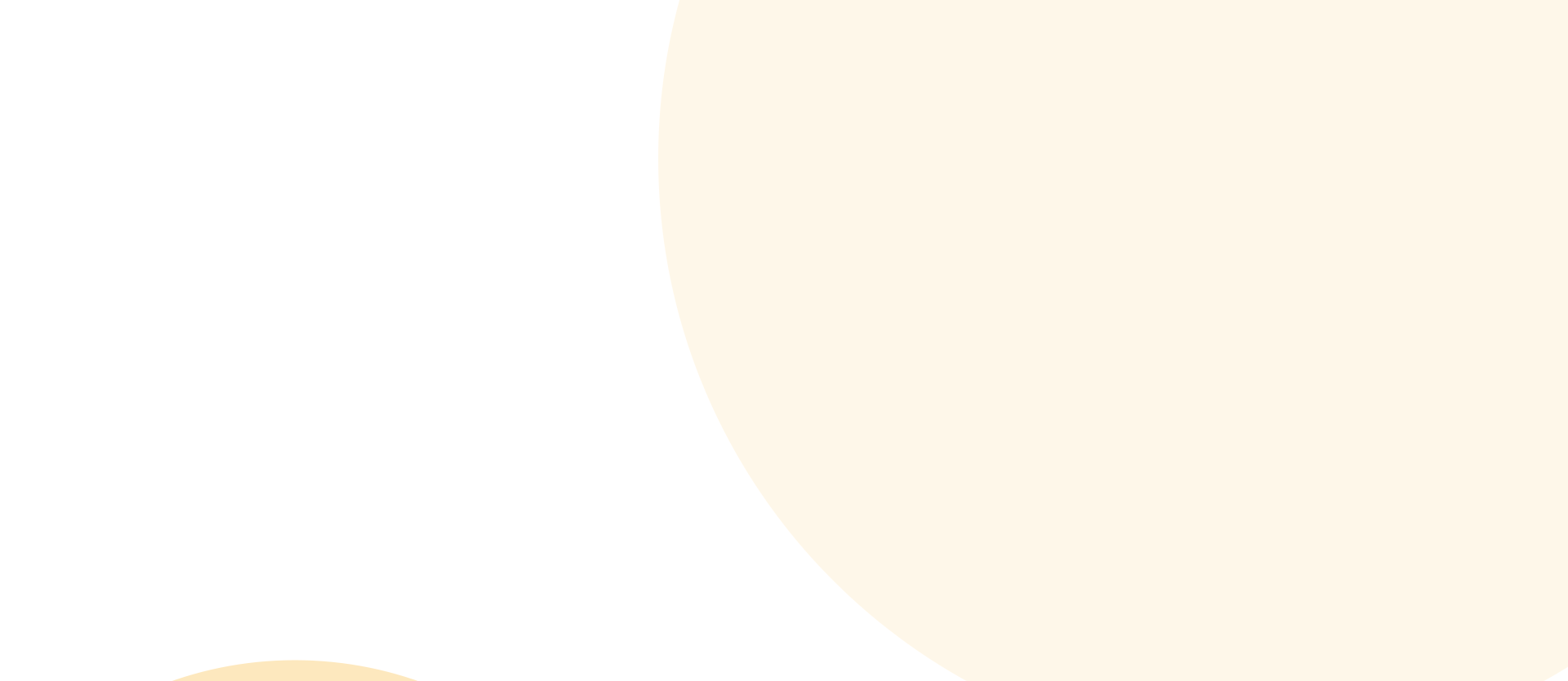 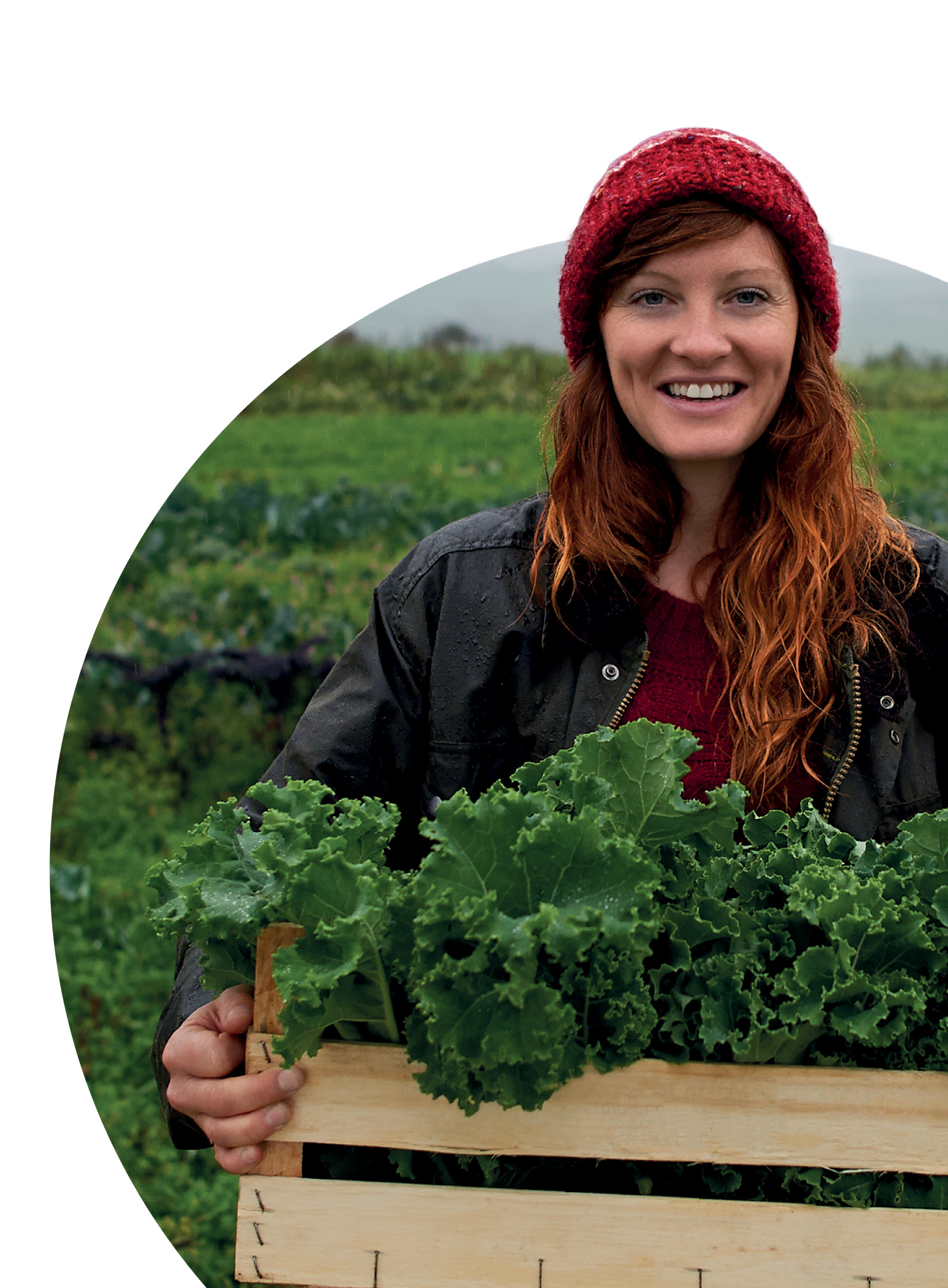 Summary
Here’s what we just covered – designed to help you understand:

Membership, Your Co-op member  app and benefits
Different types of conversations  Your roles and responsibilities

Where to locate additional resources
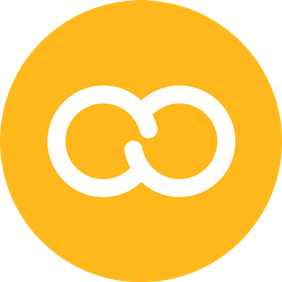 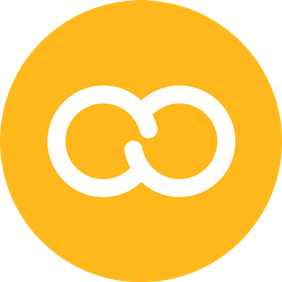 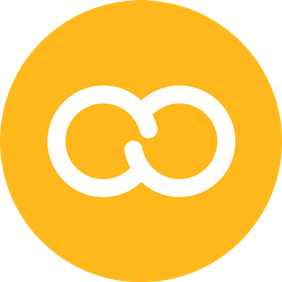 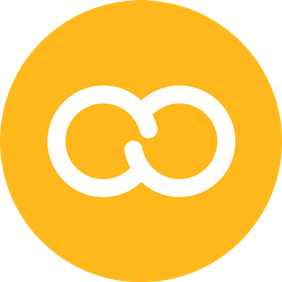 [Speaker Notes: Summary 
Finish by summarising what we have covered 
 
Membership Your Co-op Members App 
Different types of conversations 
Roles and responsibilities 
Where to locate additional resources]
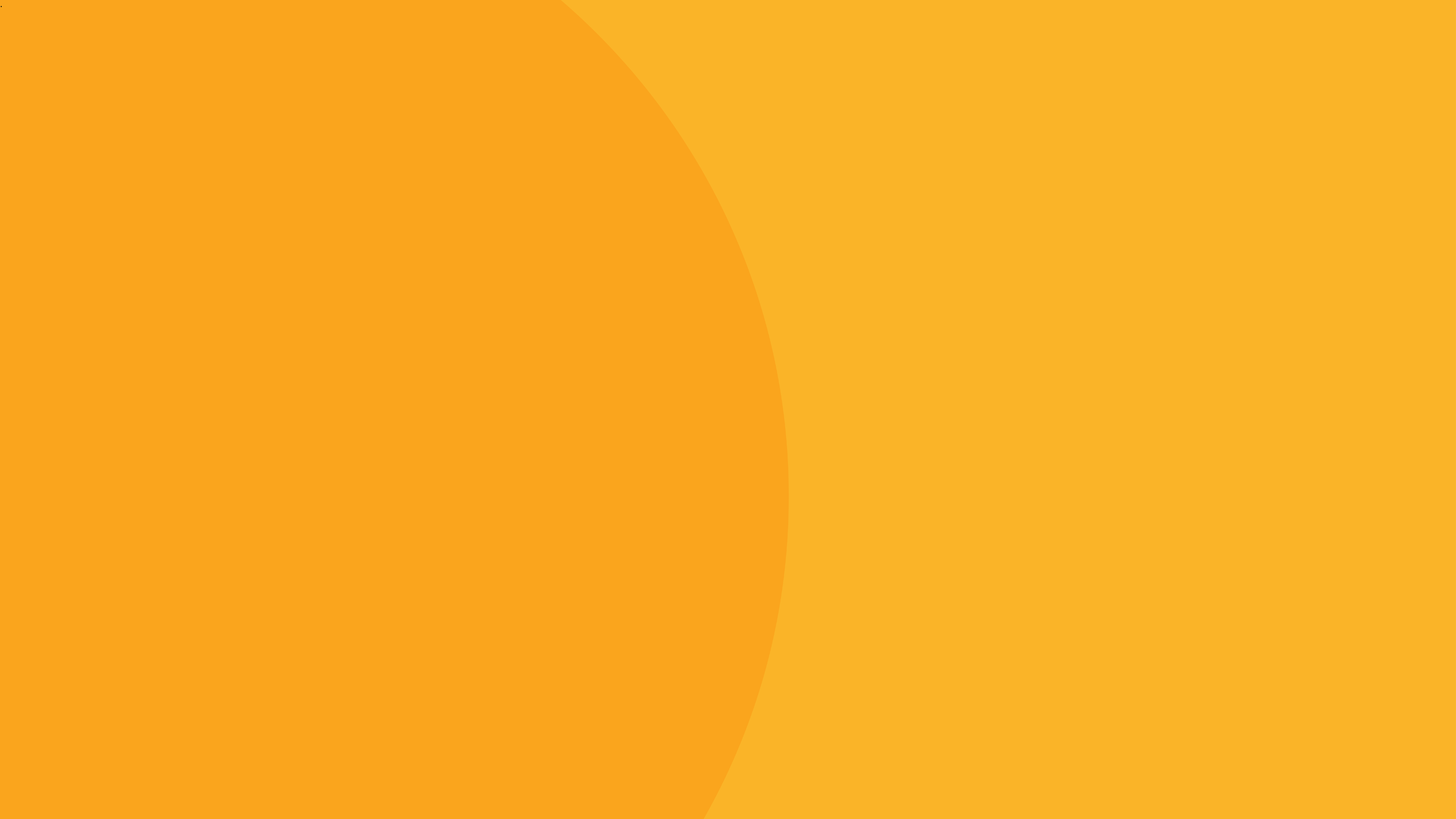 Thank you
[Speaker Notes: Thank you for listening/ reading our ambition is to increase our membership thank you for supporting us with our journey and driving it forward. 
•Wider range and access to membership 
•Increase our membership 
•Trade more with our businesses]